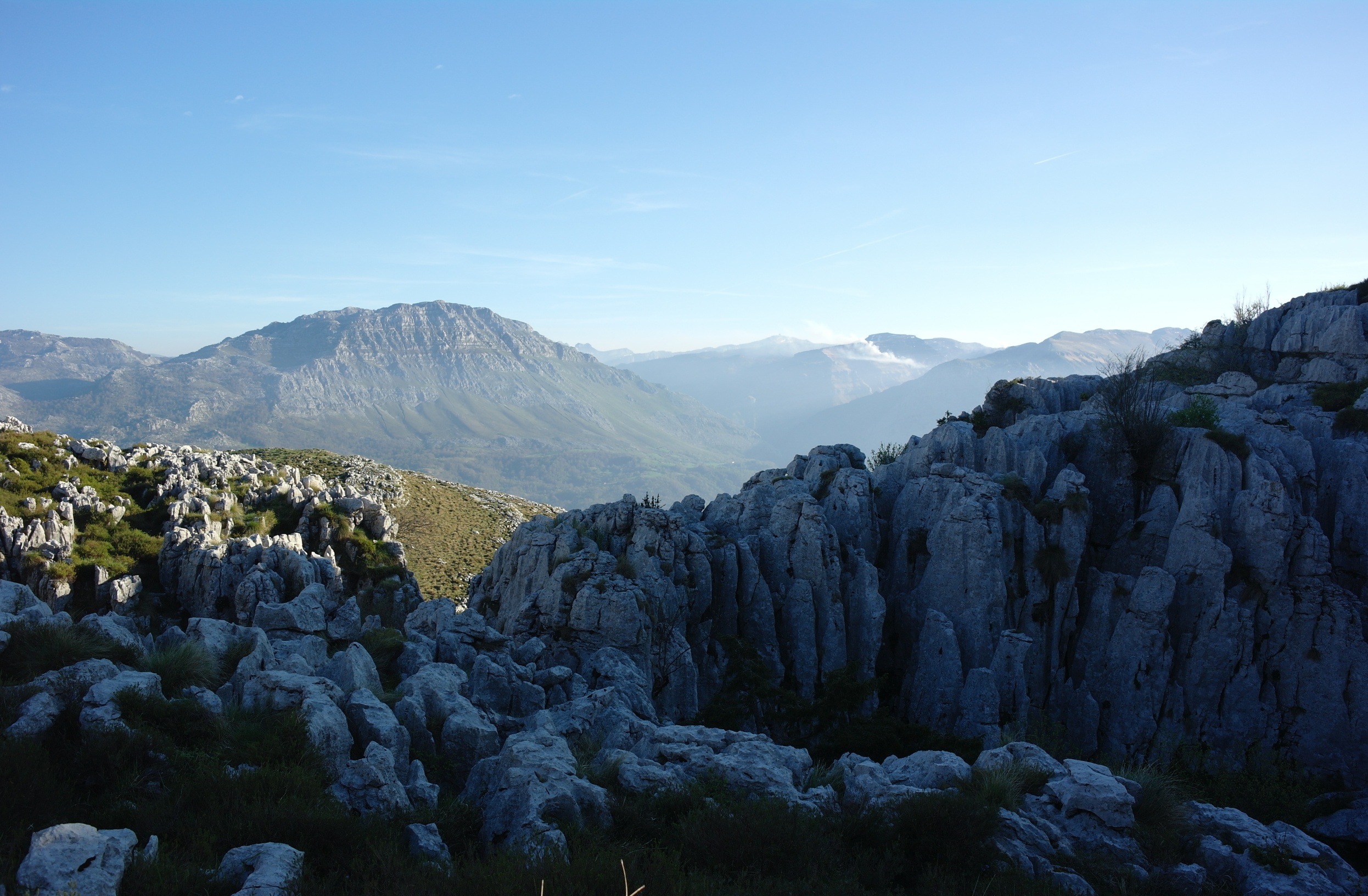 The Matienzo Karst Entomology Project:
Feildwork 2014
Tom Thomson and Fergus McBurney
Speleobiology in the Cantabrian Mountains Northern Spain
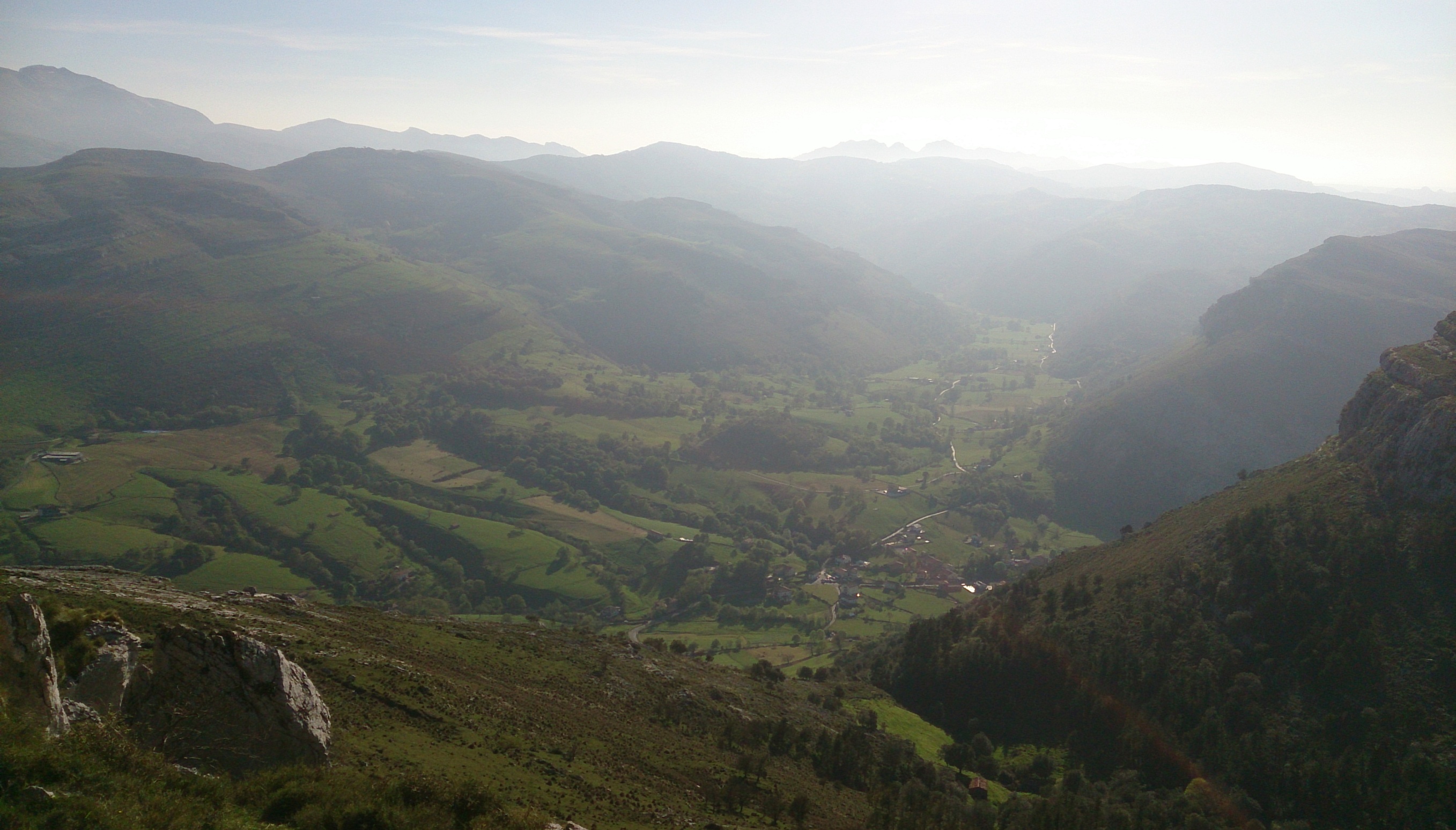 The Matienzo Valley
Image – Tom L Thomson
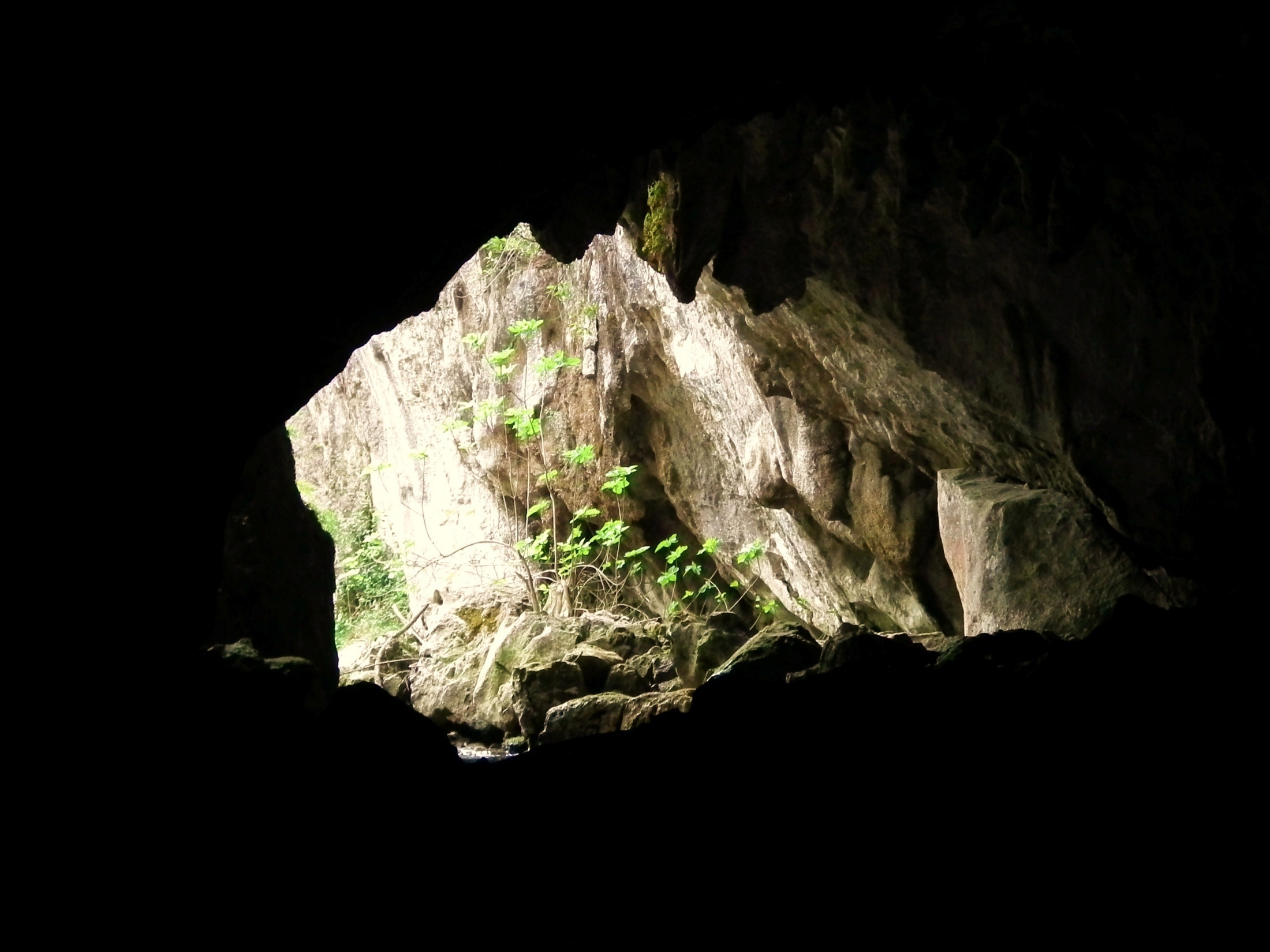 Image – Fergus McBurney
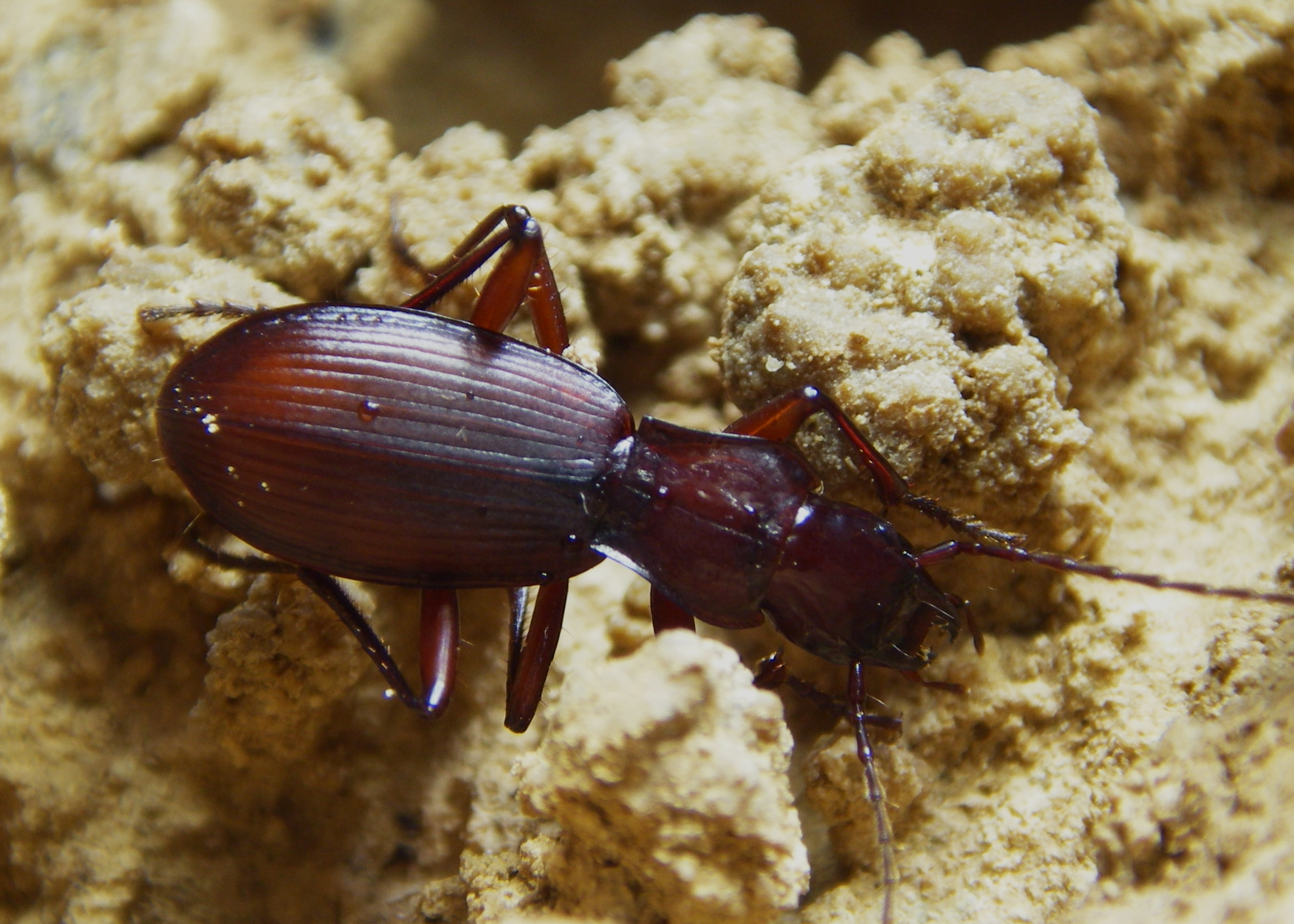 Laemostenus cavicola (Hypogean Ground Bettle) - Torca del Reñada
Image – Tom L Thomson
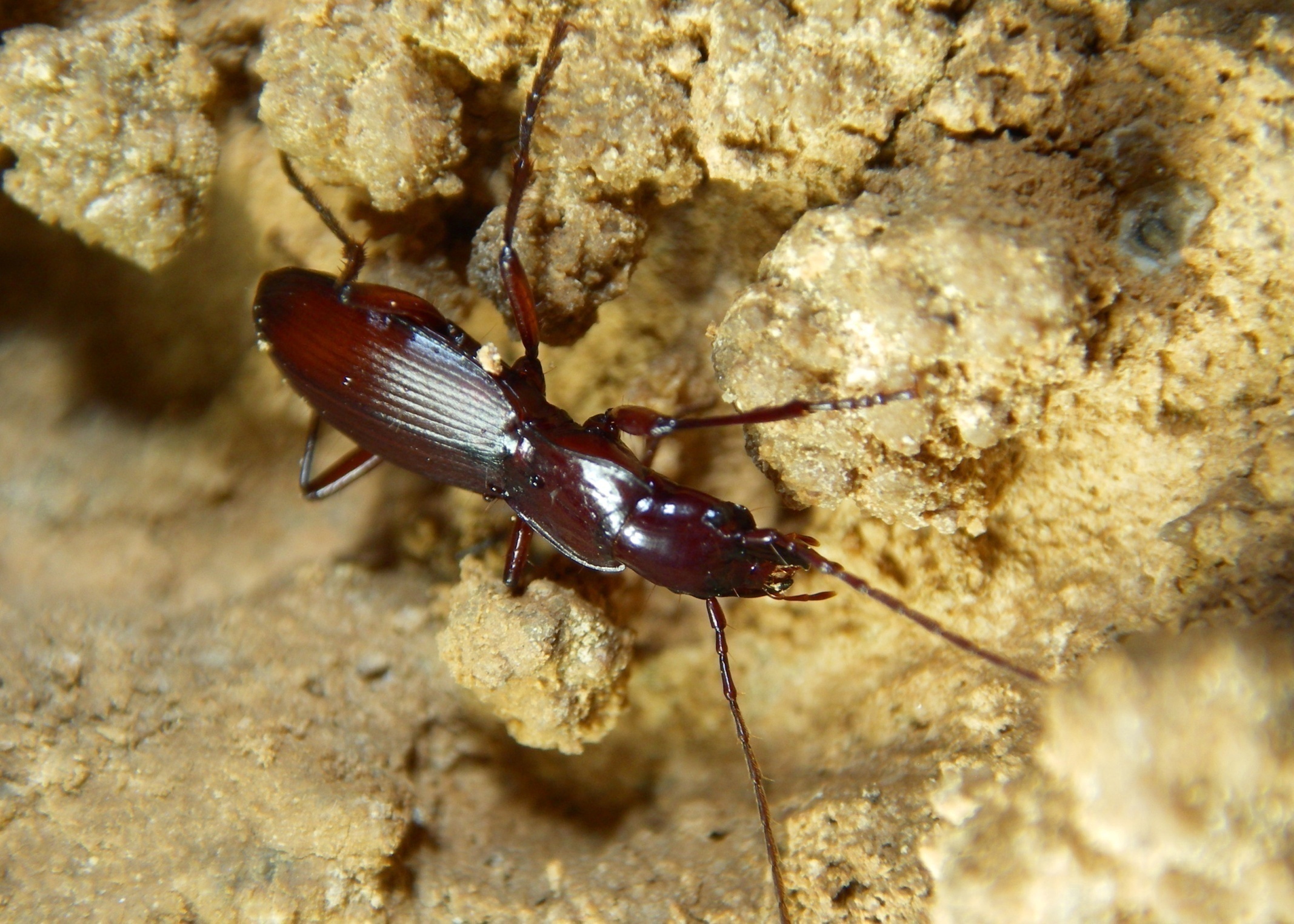 Laemostenus cavicola (Hypogean Ground Bettle) - Torca del Reñada
Image – Tom L Thomson
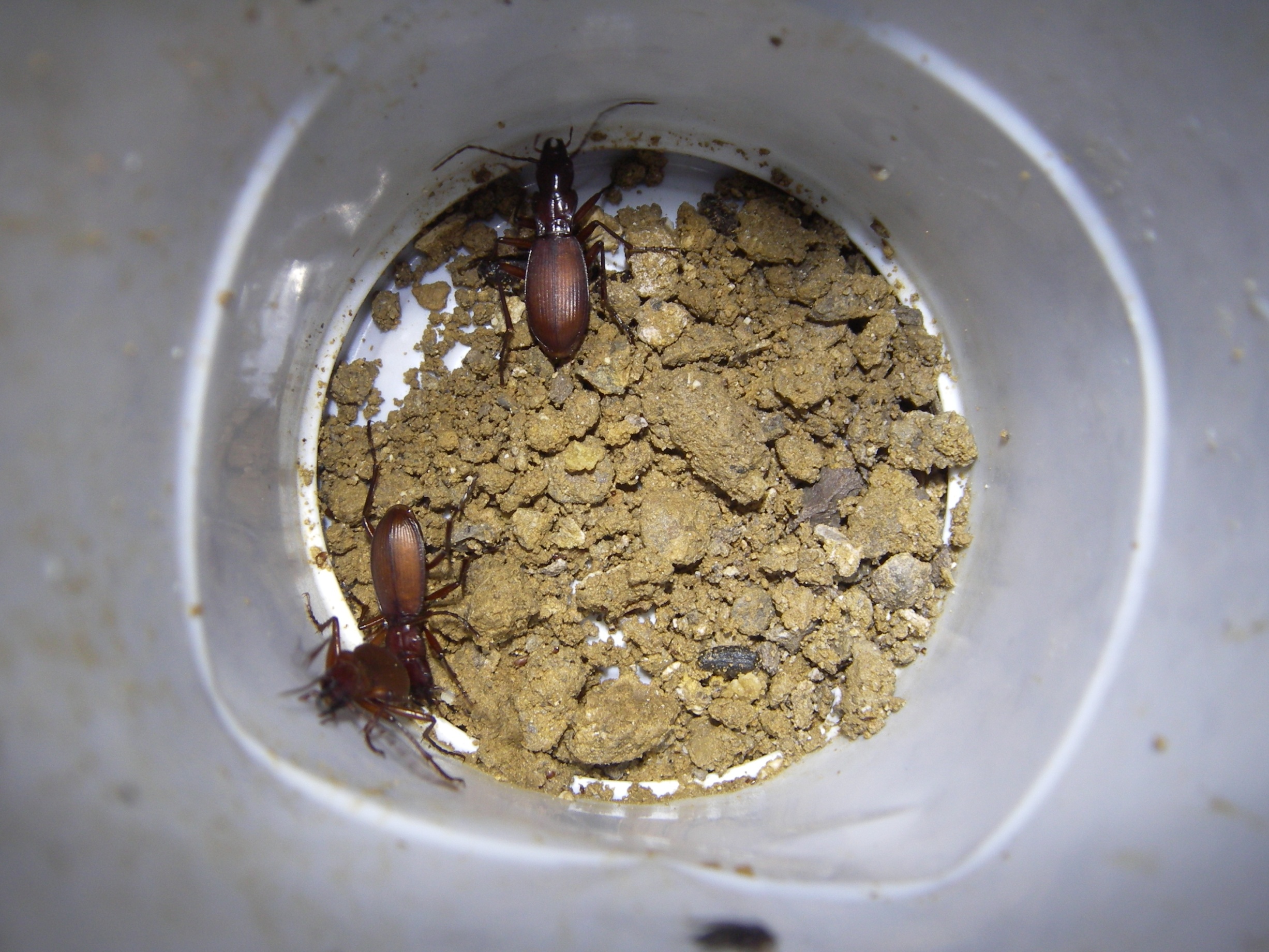 Laemostenus cavicola
Trapping method
Image – Tom L Thomson
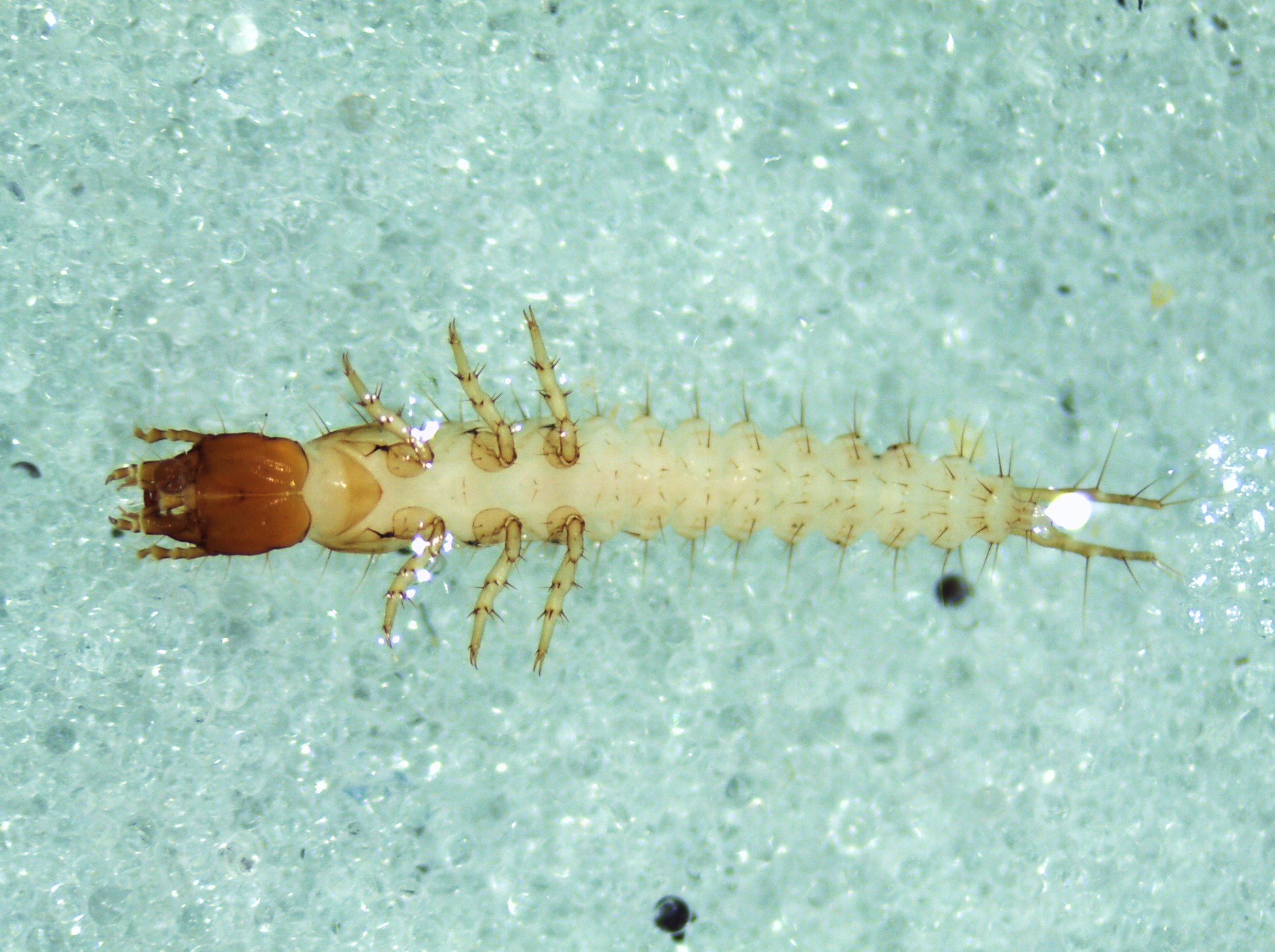 Carabid beetle larva – Laemostenus cavicola??
Image – Tom L Thomson
Species distribution recording:
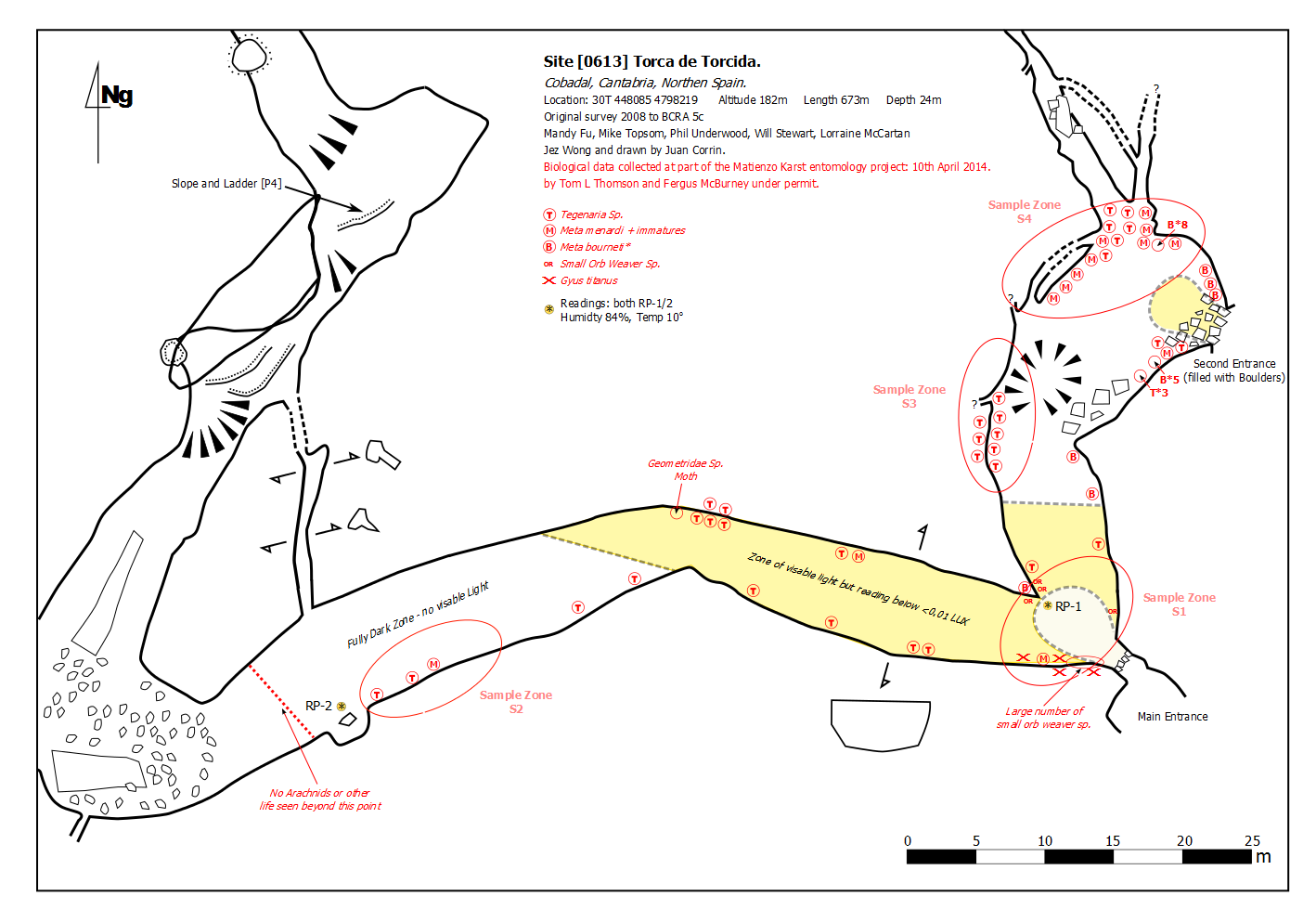 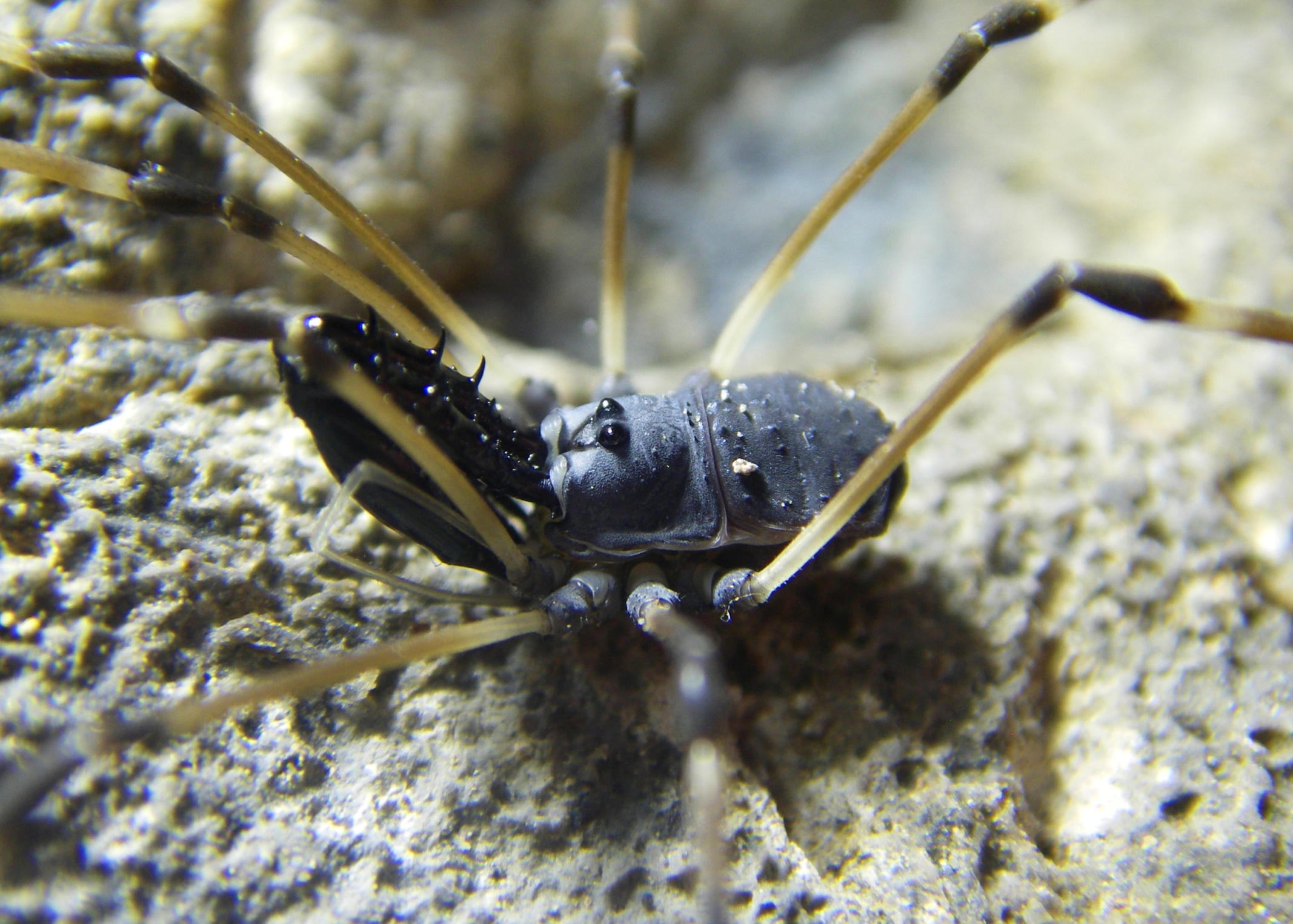 Ischyropsalis hispanica –  Cueva de Jivero 2.
Image – Tom L Thomson
[Speaker Notes: Leiobunum blackwalli]
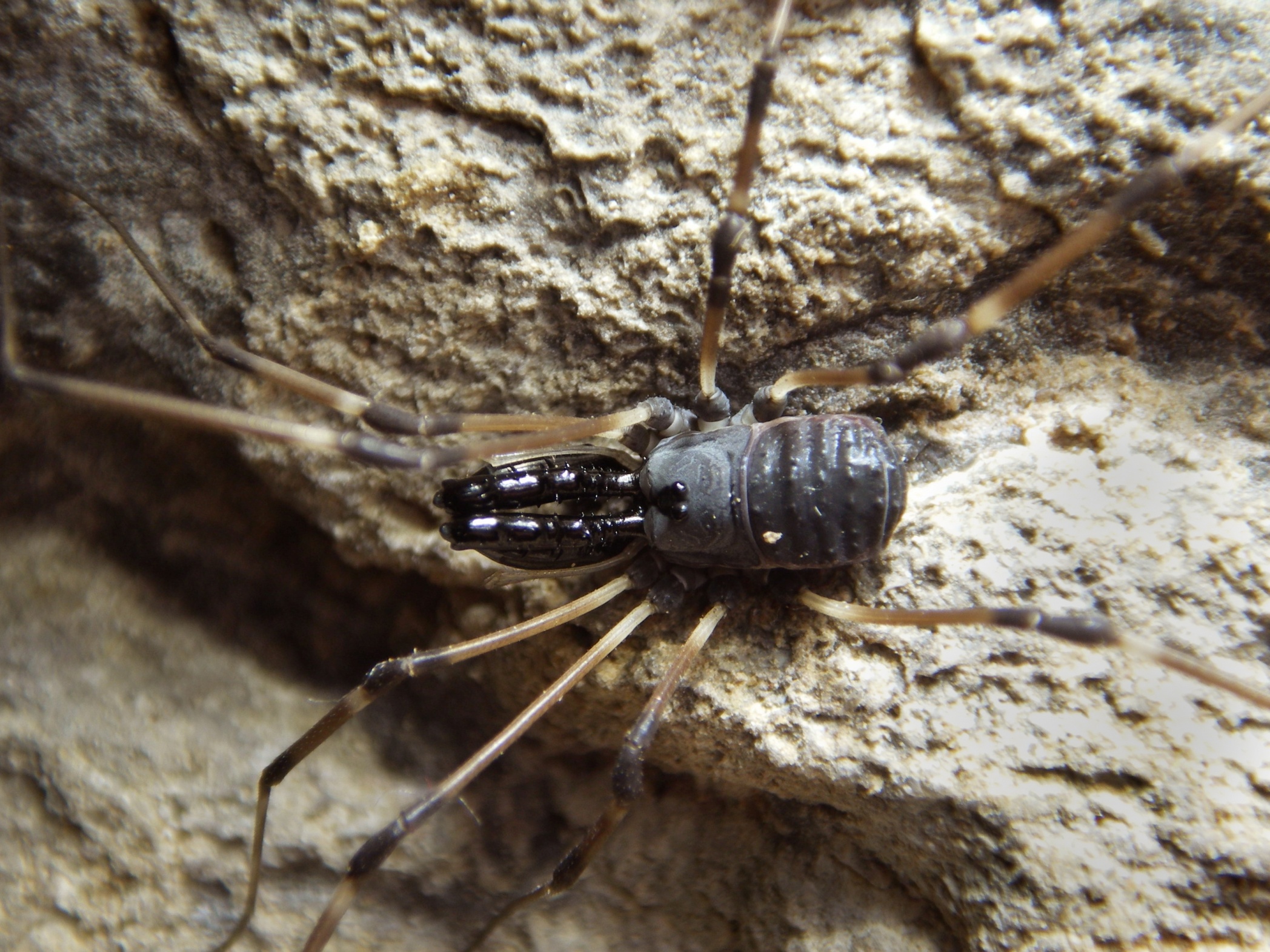 Ischyropsalis hispanica –  Cueva de Jivero 2.
Image – Tom L Thomson
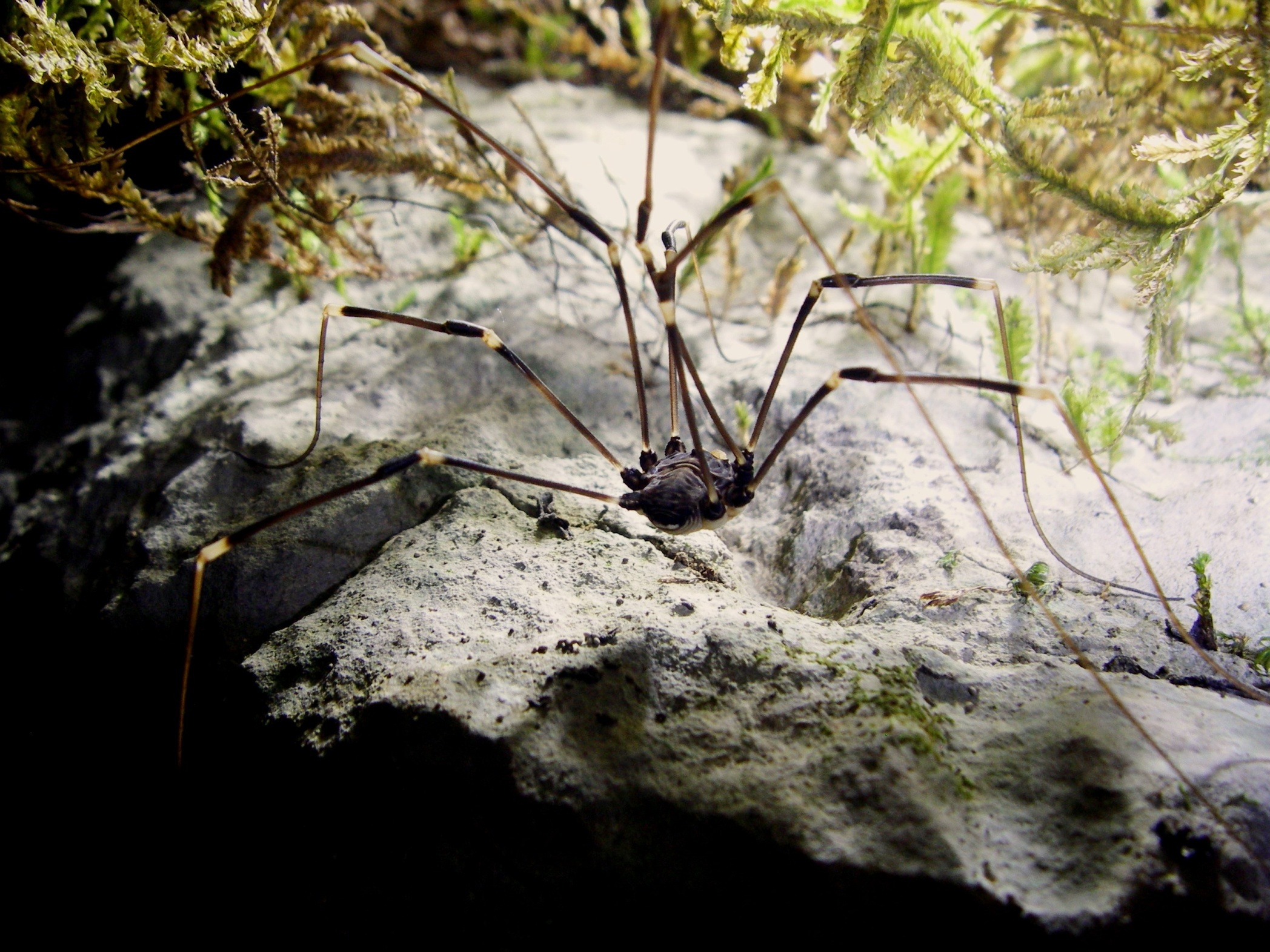 Gyas titanus – La Bodega.
Image – Tom L Thomson
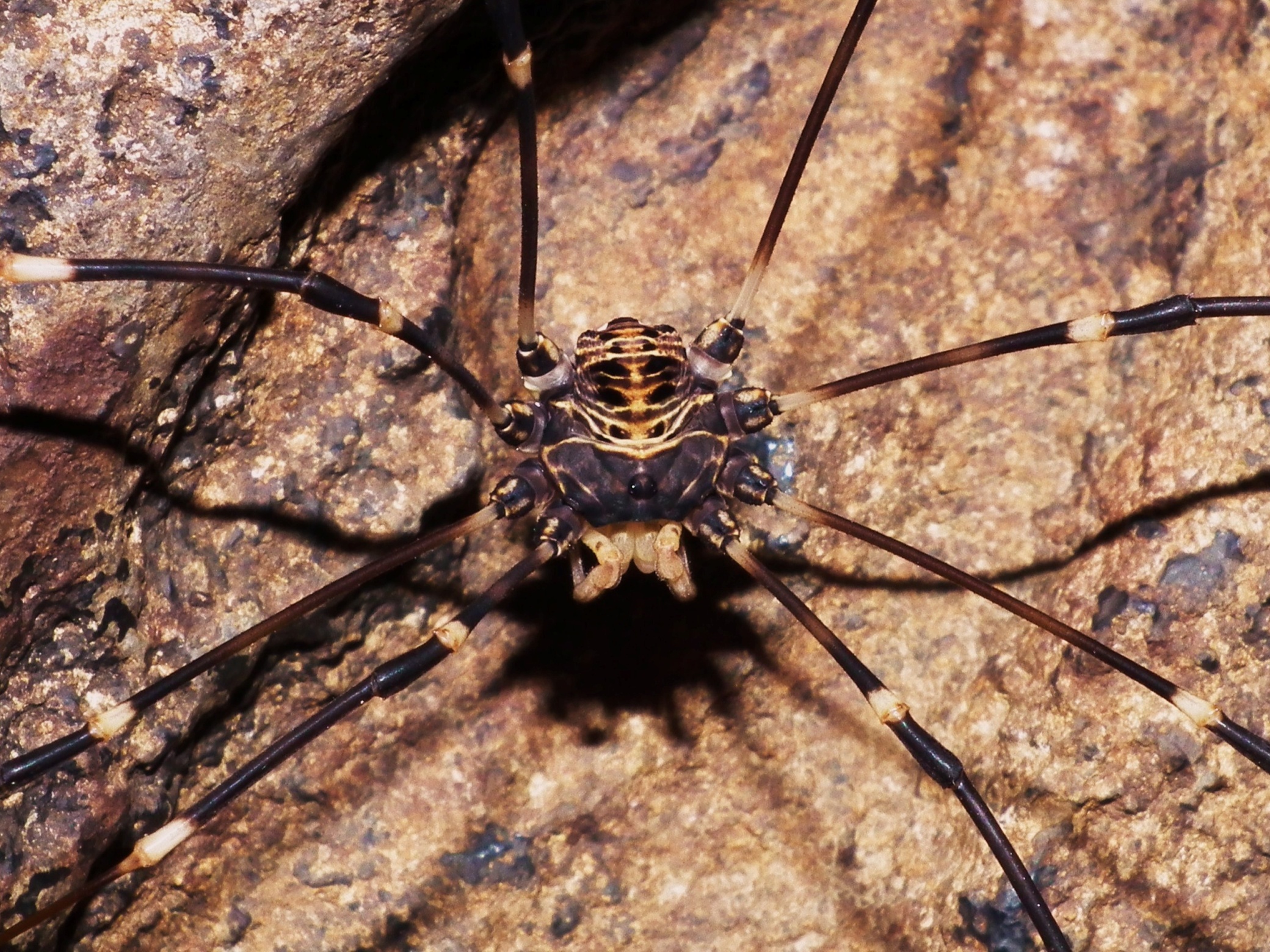 Gyas titanus –  Cueva del Agua
Image – Fergus McBurney
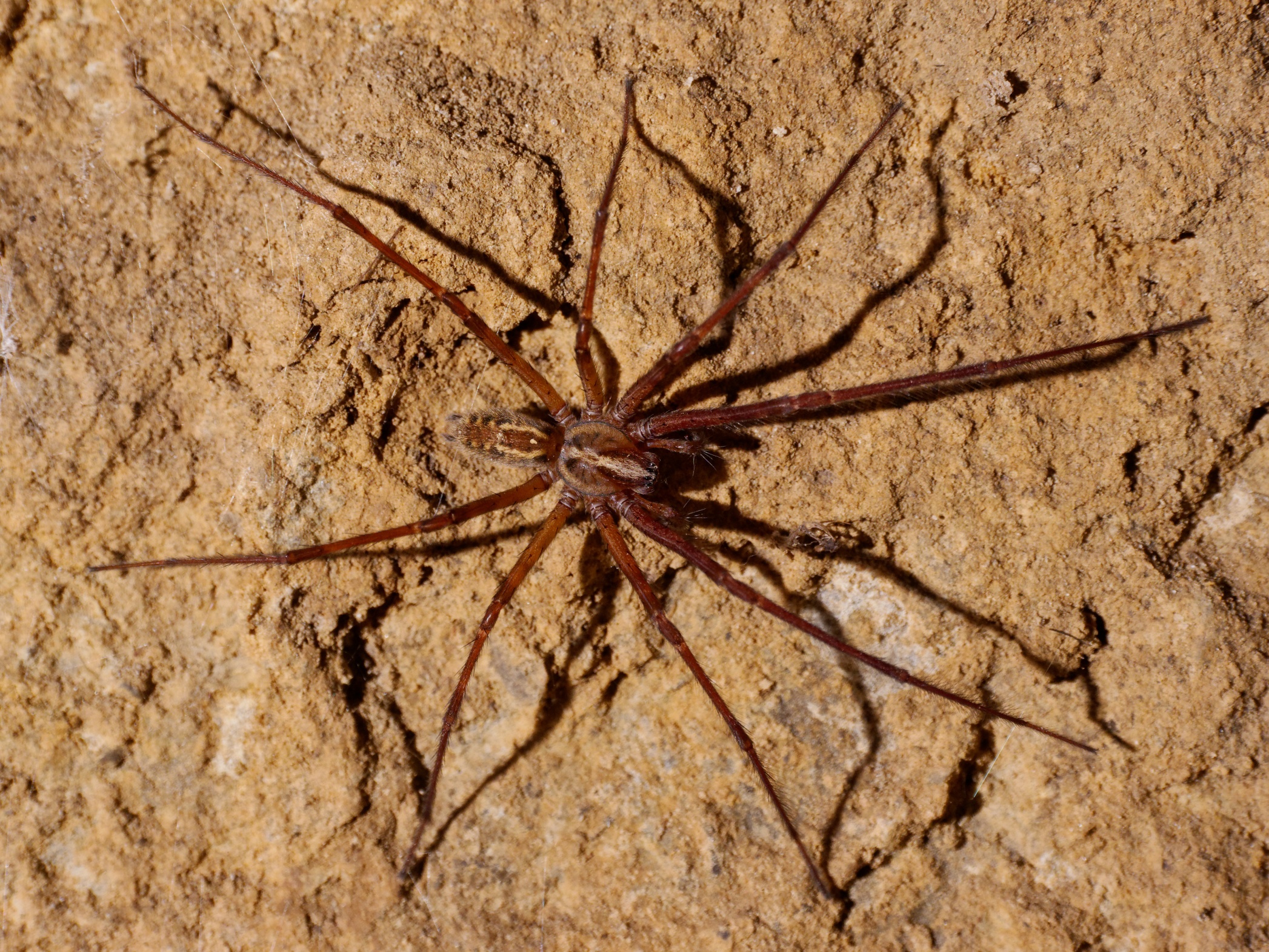 Tegenaria Sp. – Letterbox Cave.
Image - Paul Fretwell
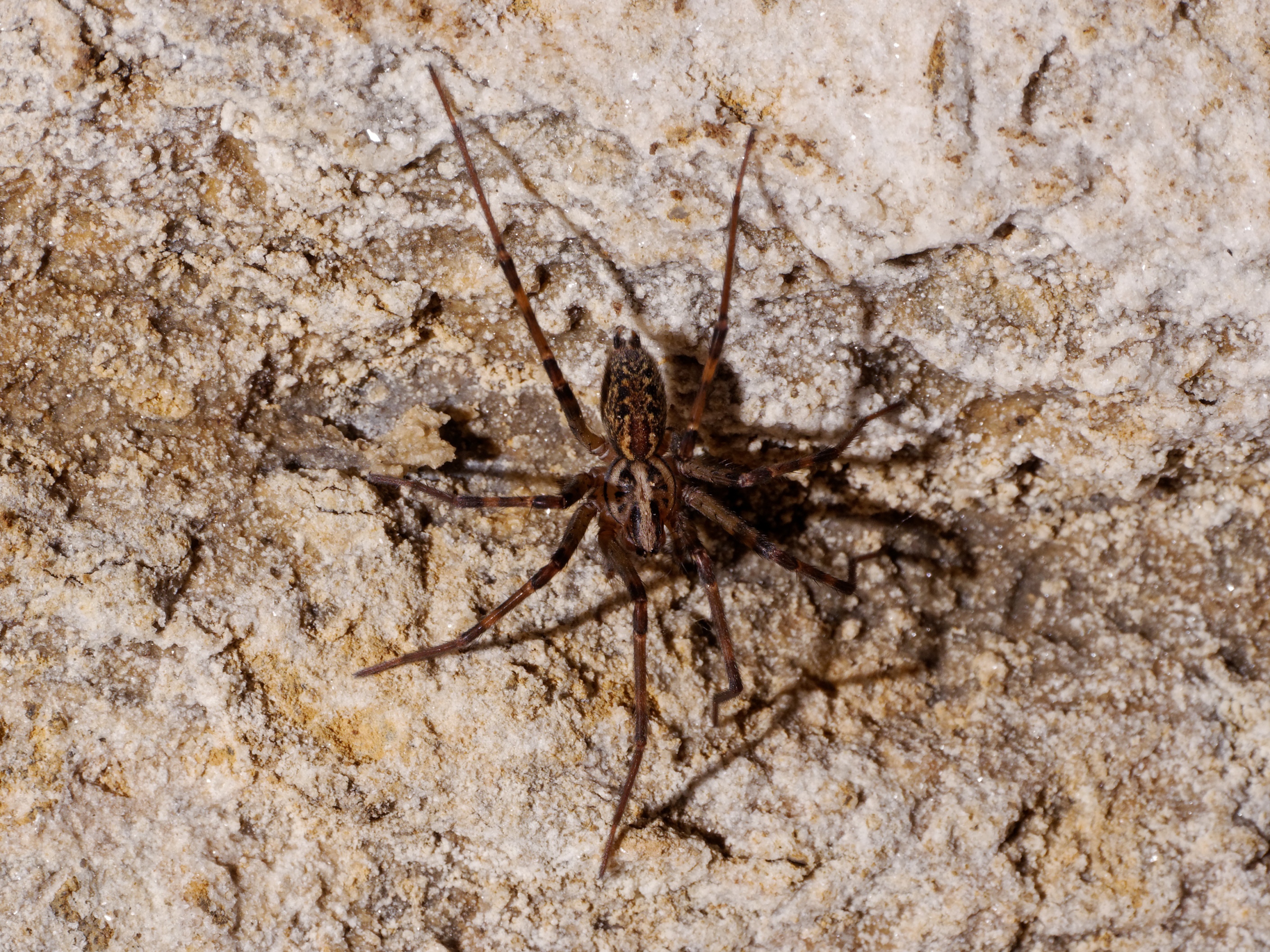 Tegenaria Sp. – Letterbox Cave.
Image - Paul Fretwell
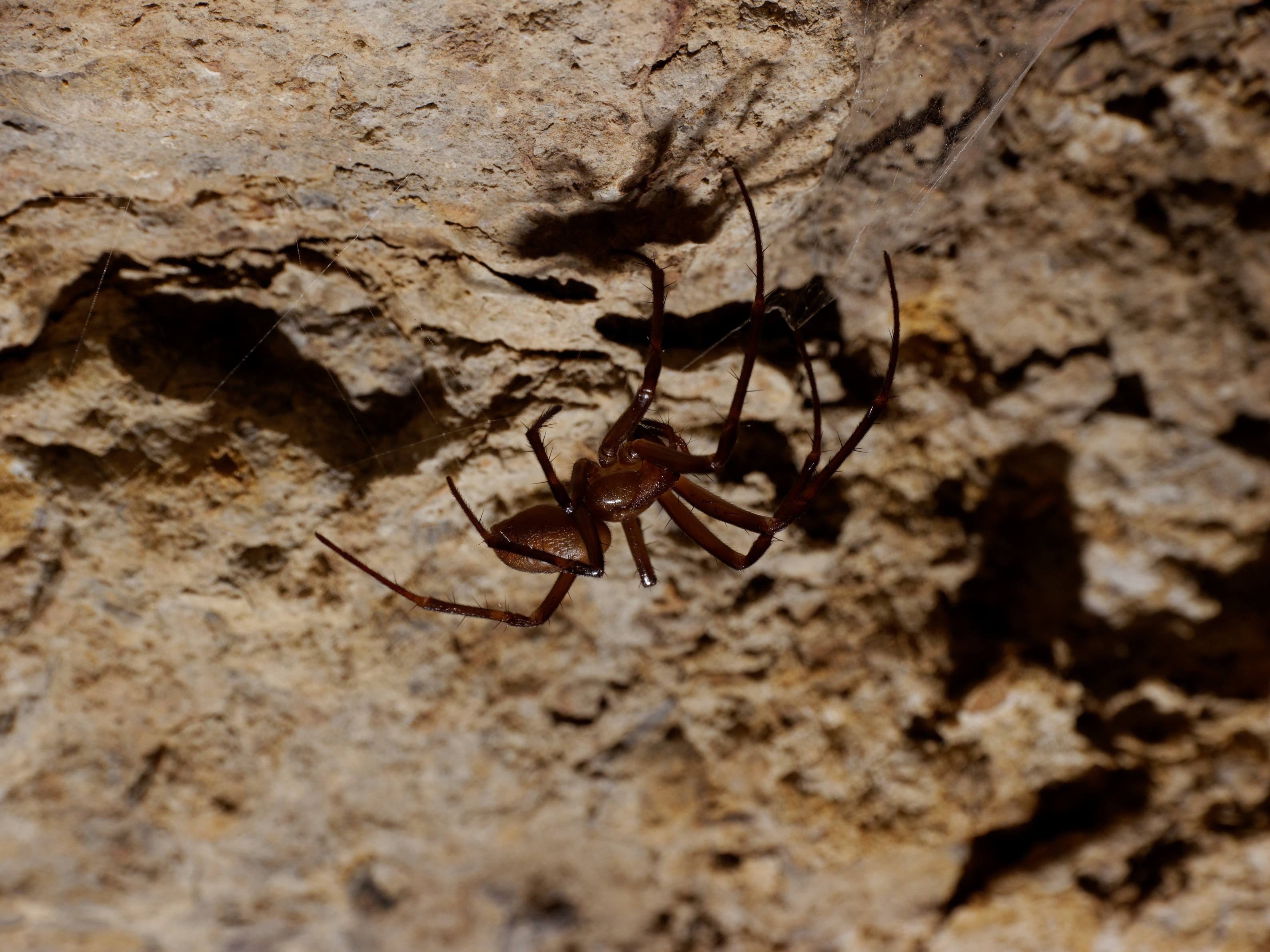 Meta Menardi – Letterbox Cave.
Image - Paul Fretwell
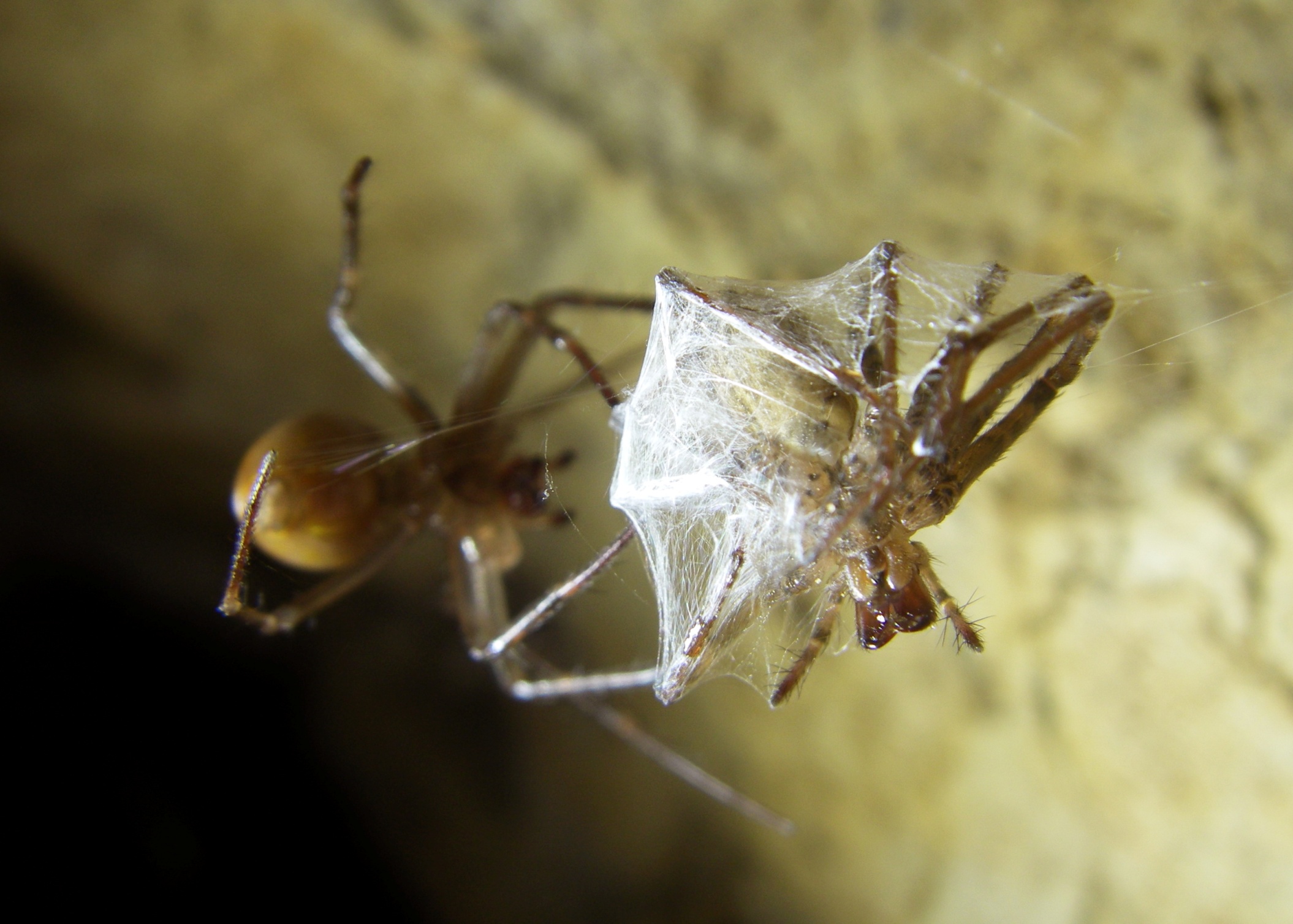 Meta Menardi and Tegenaria Sp. – Letterbox Cave.
Image – Tom L Thomson
ida
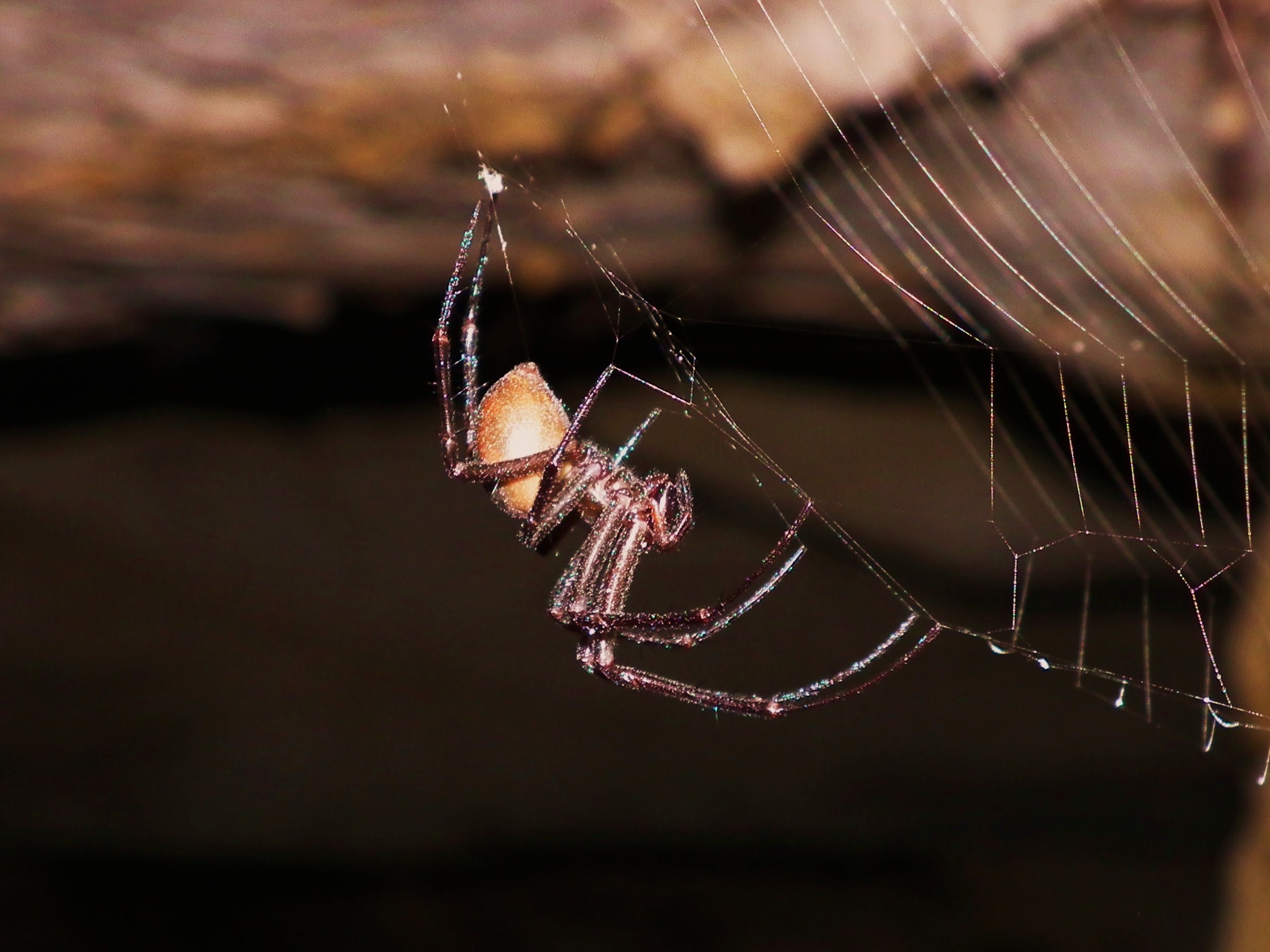 Meta bourneti – Cueva de Torcida
Image – Fergus McBurney
Image – Fergus McBurney
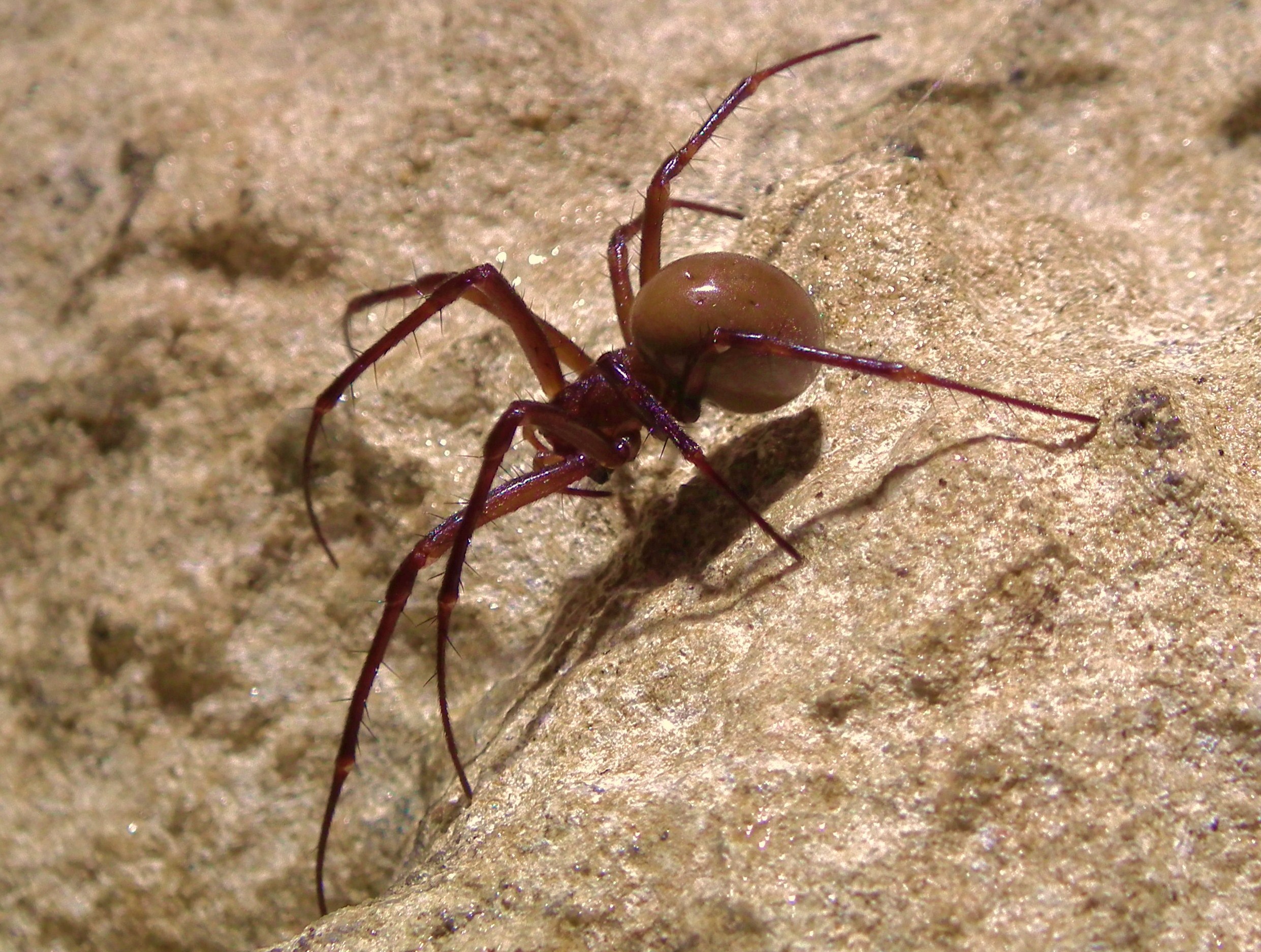 Meta bourneti – Cueva del Agua
Image – Fergus McBurney
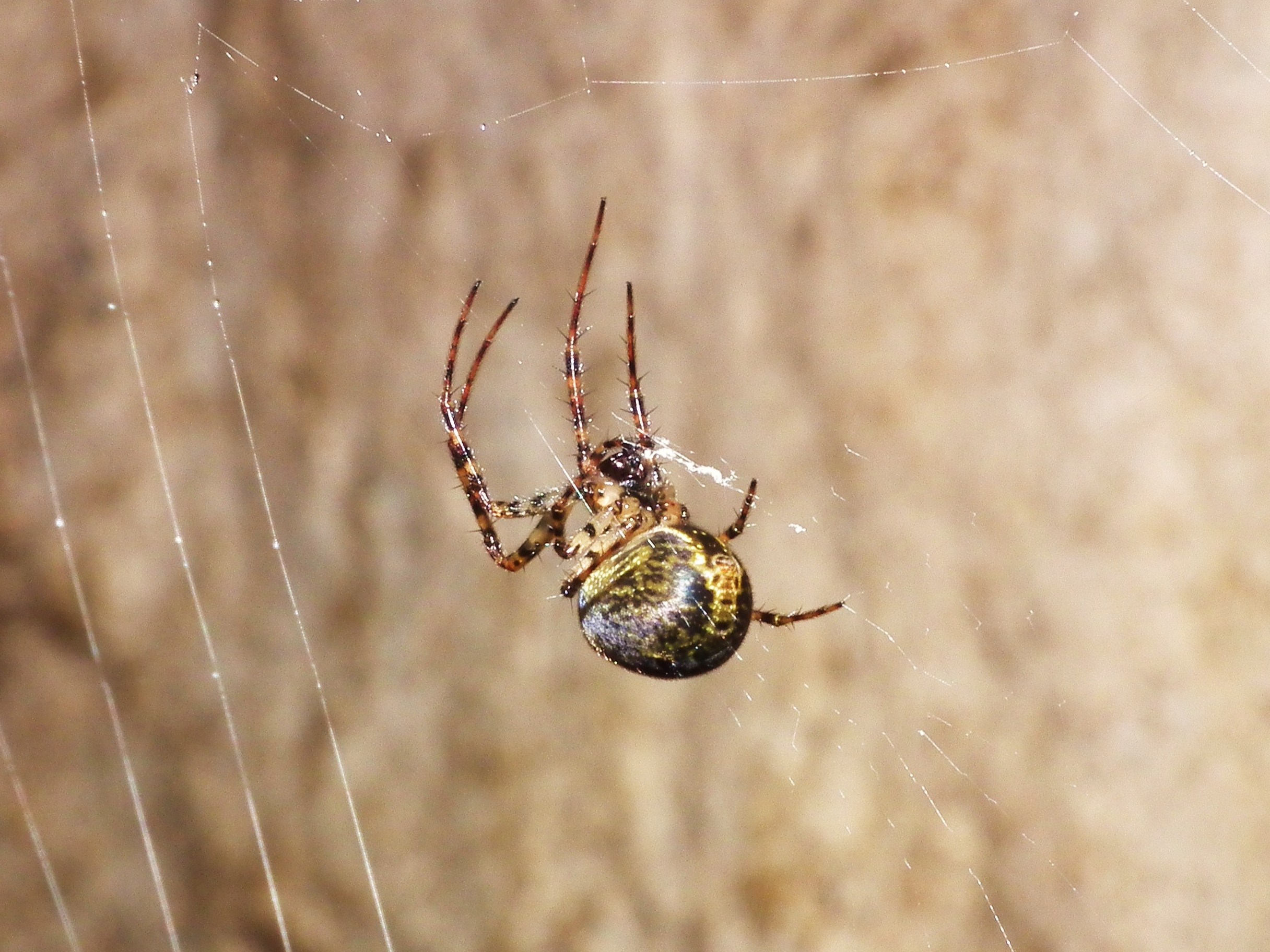 Metellina merianae – Cueva del Agua
Image – Fergus McBurney
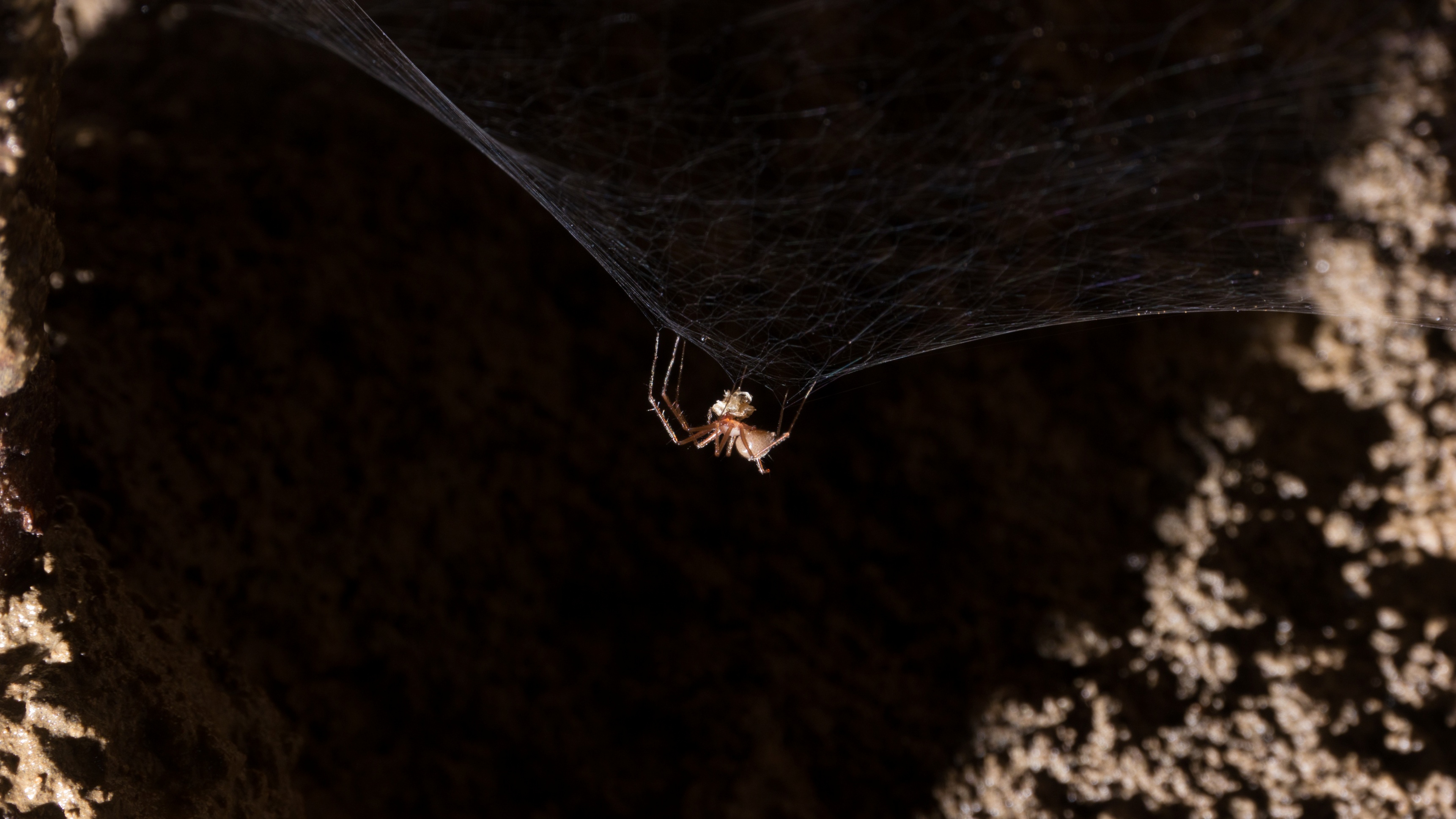 Linyphiid Sp? - Cueva del Risco.
Image - Paul Fretwell
[Speaker Notes: Iberina mazarredoi]
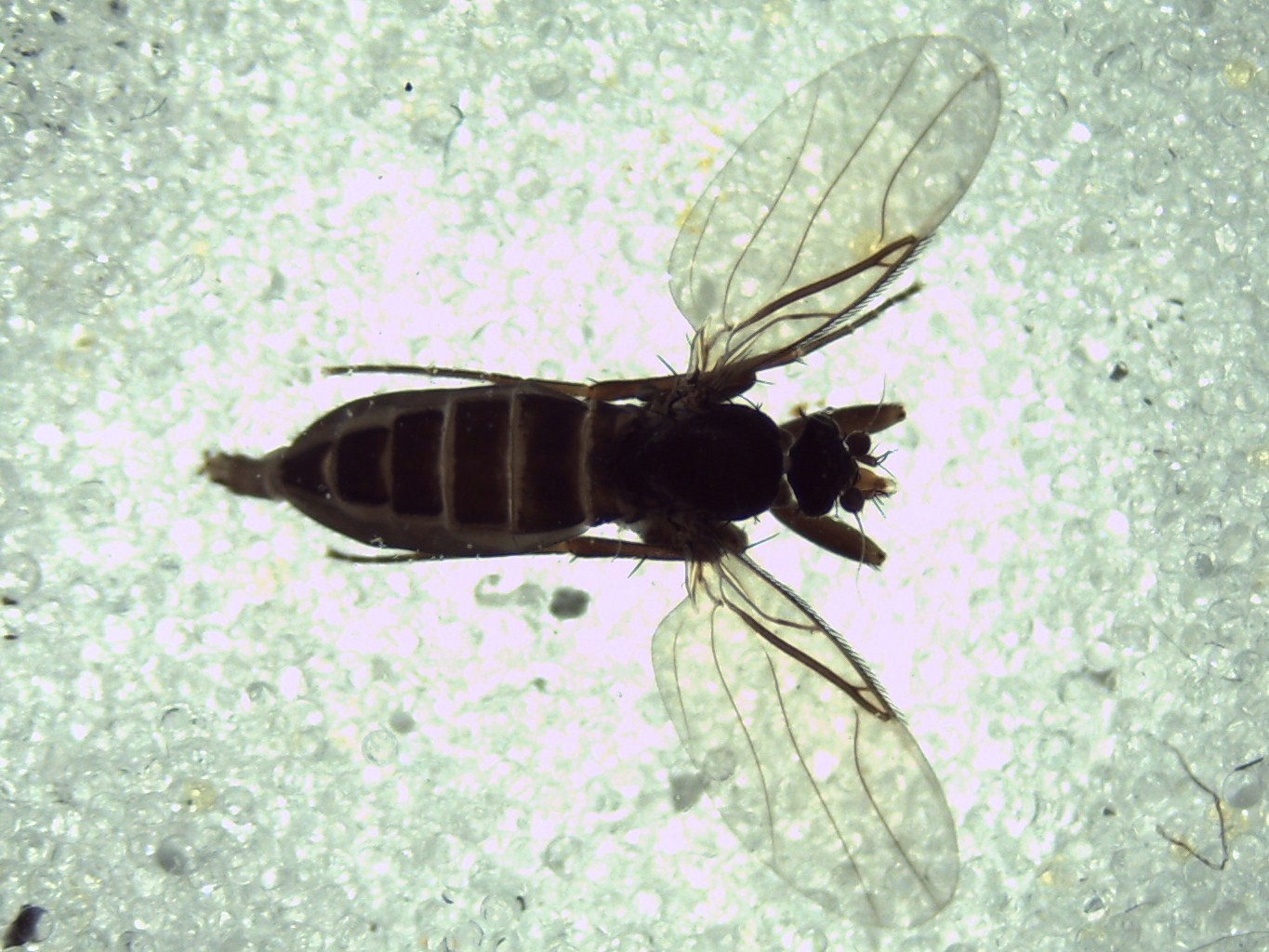 Phoridae (Scuttle Flies)
Image – Fergus McBurney
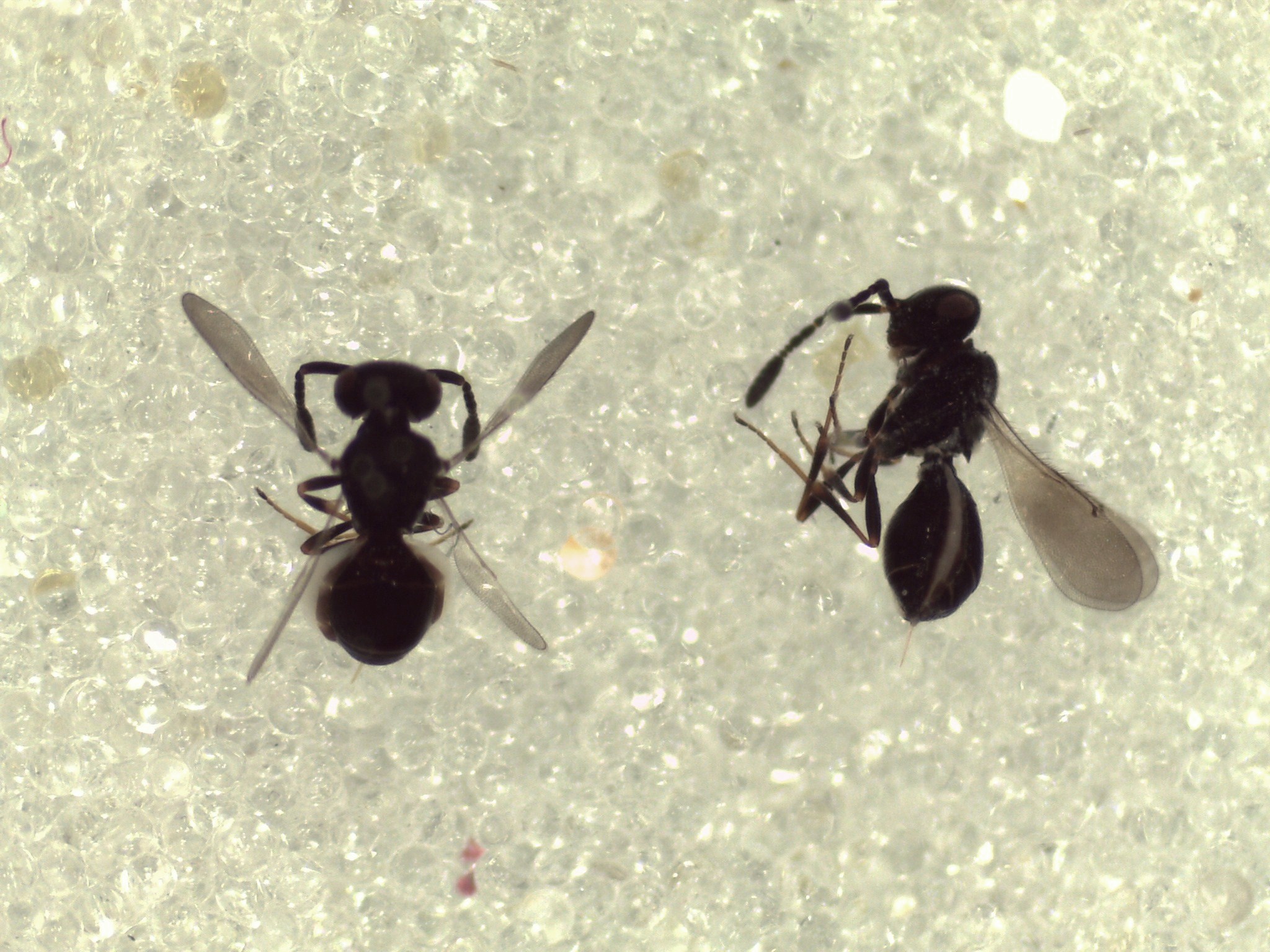 Chalcidoidea (Parasitic Wasp)
Image – Fergus McBurney
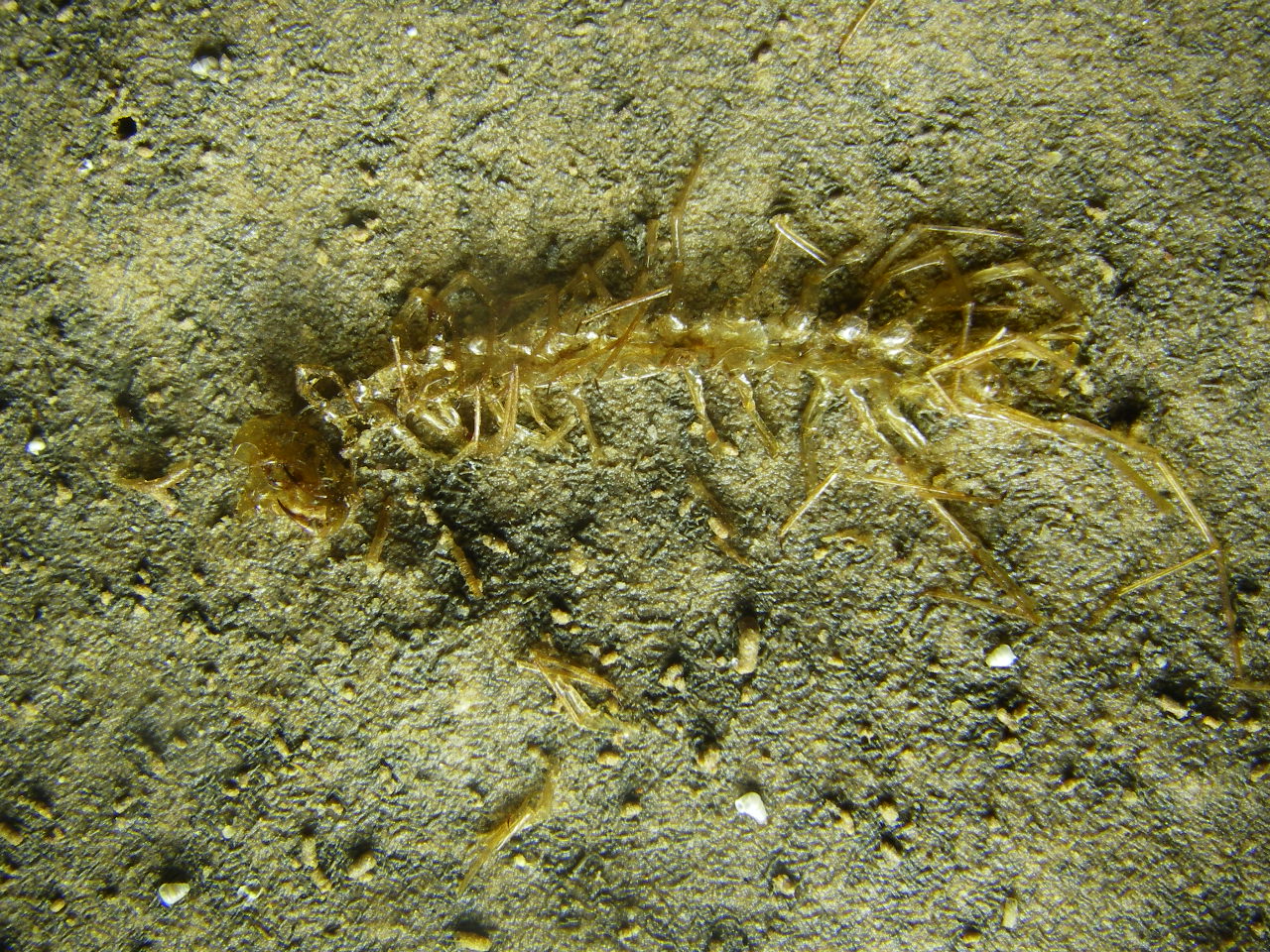 Shed skin of Lithobius Sp. Centipede  - Cueva de Riaño.
Image – Tom L Thomson
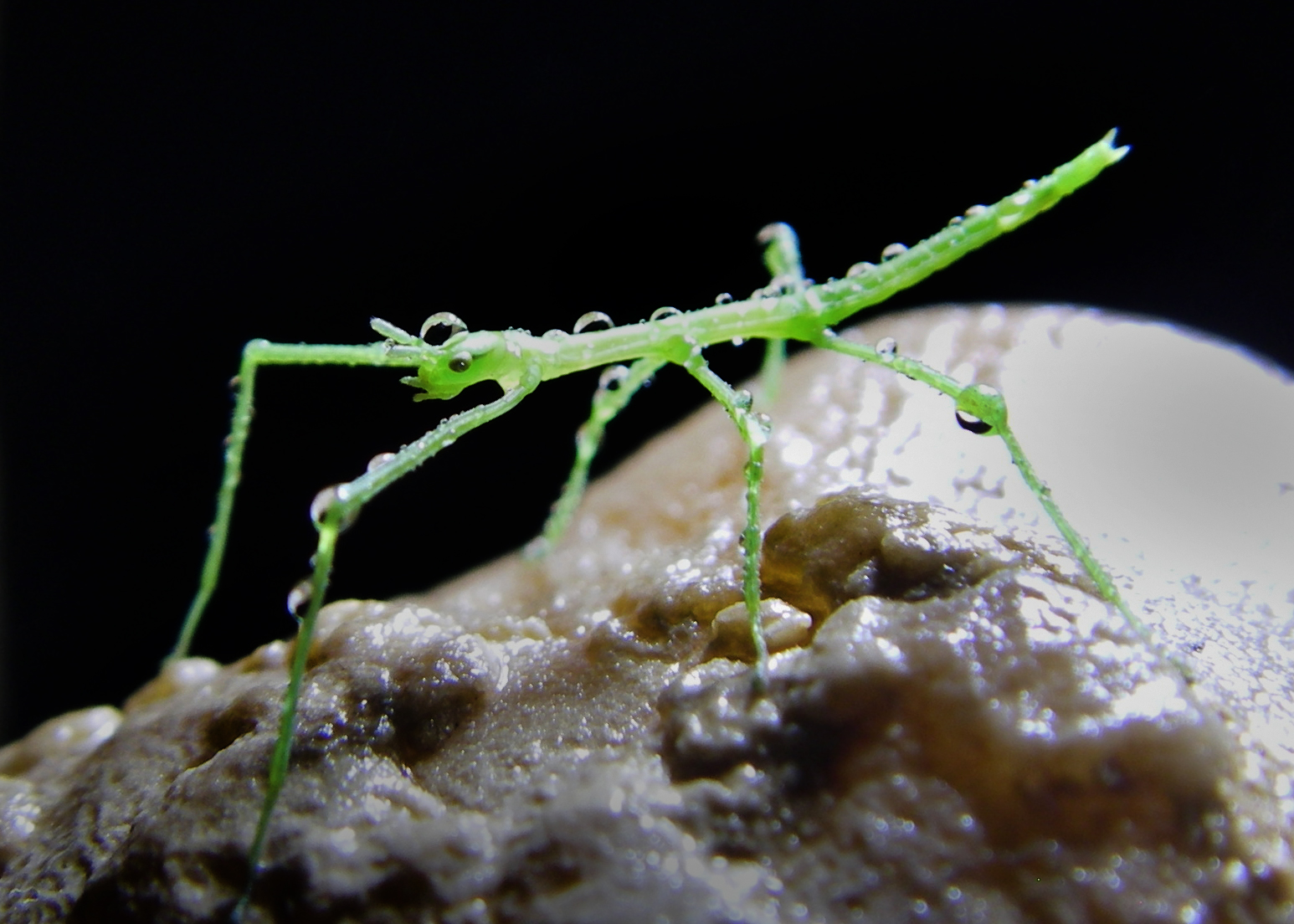 Phasmatodea Sp. (immature stick insect) - Cueva-Cubío de la Reñada.
Image – Tom L Thomson
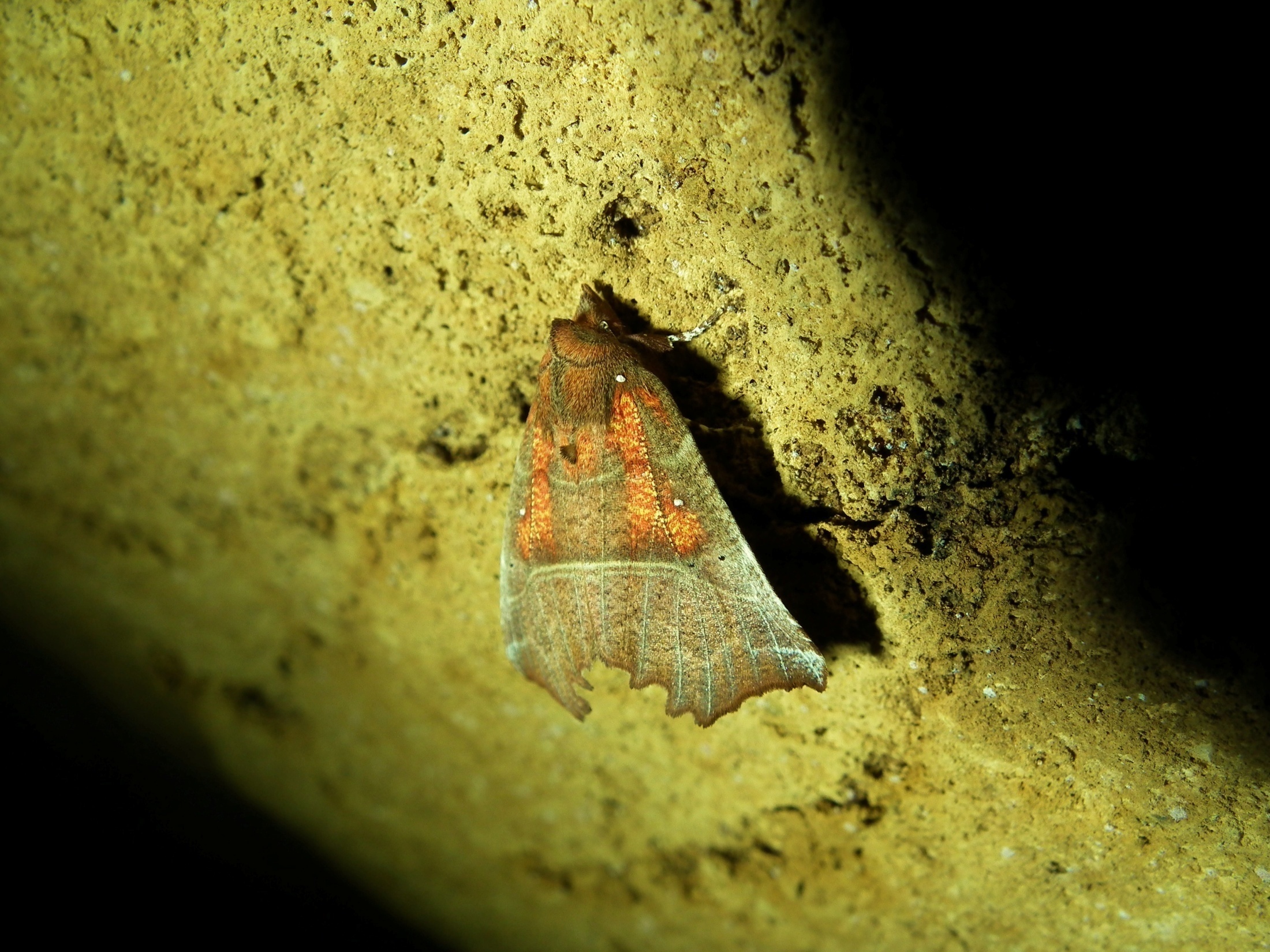 Scoliopterix libatrix (Herald moth) – Cueva de Torcida
Image – Fergus  McBurney
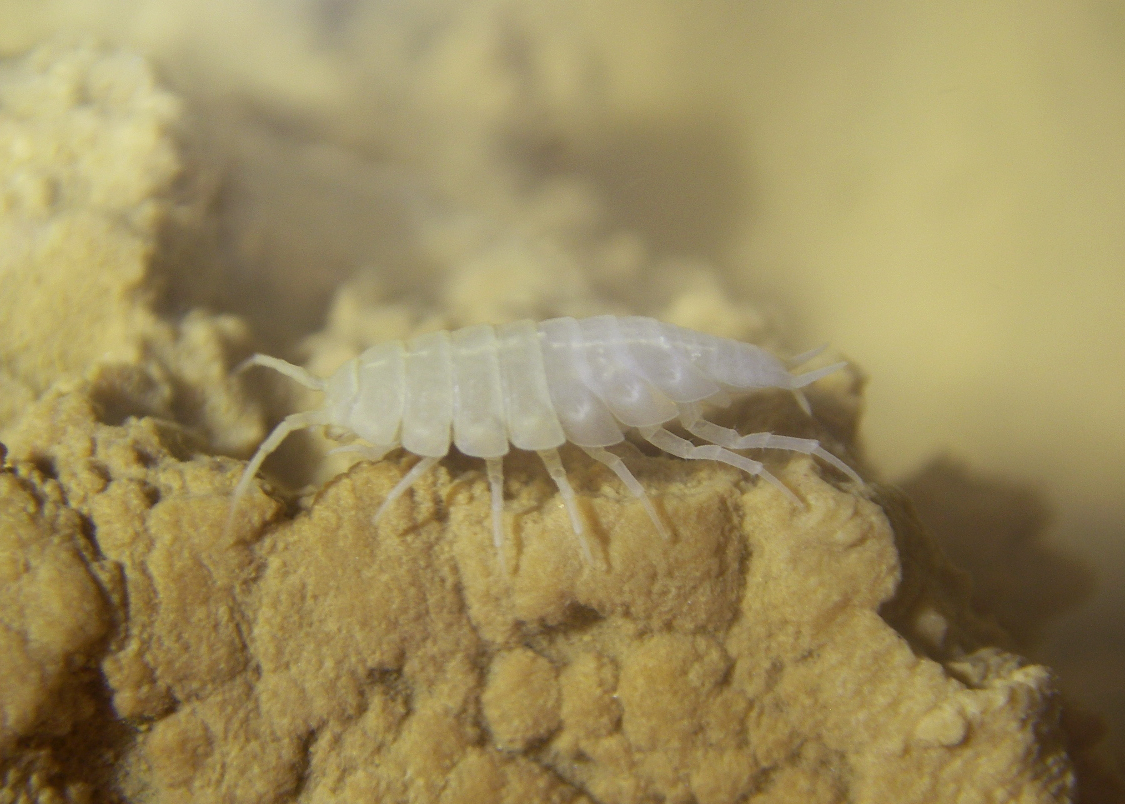 Cantabroniscus primitivus (Aquatic Hoglouse) - Cueva de Riaño.
Image – Tom L Thomson
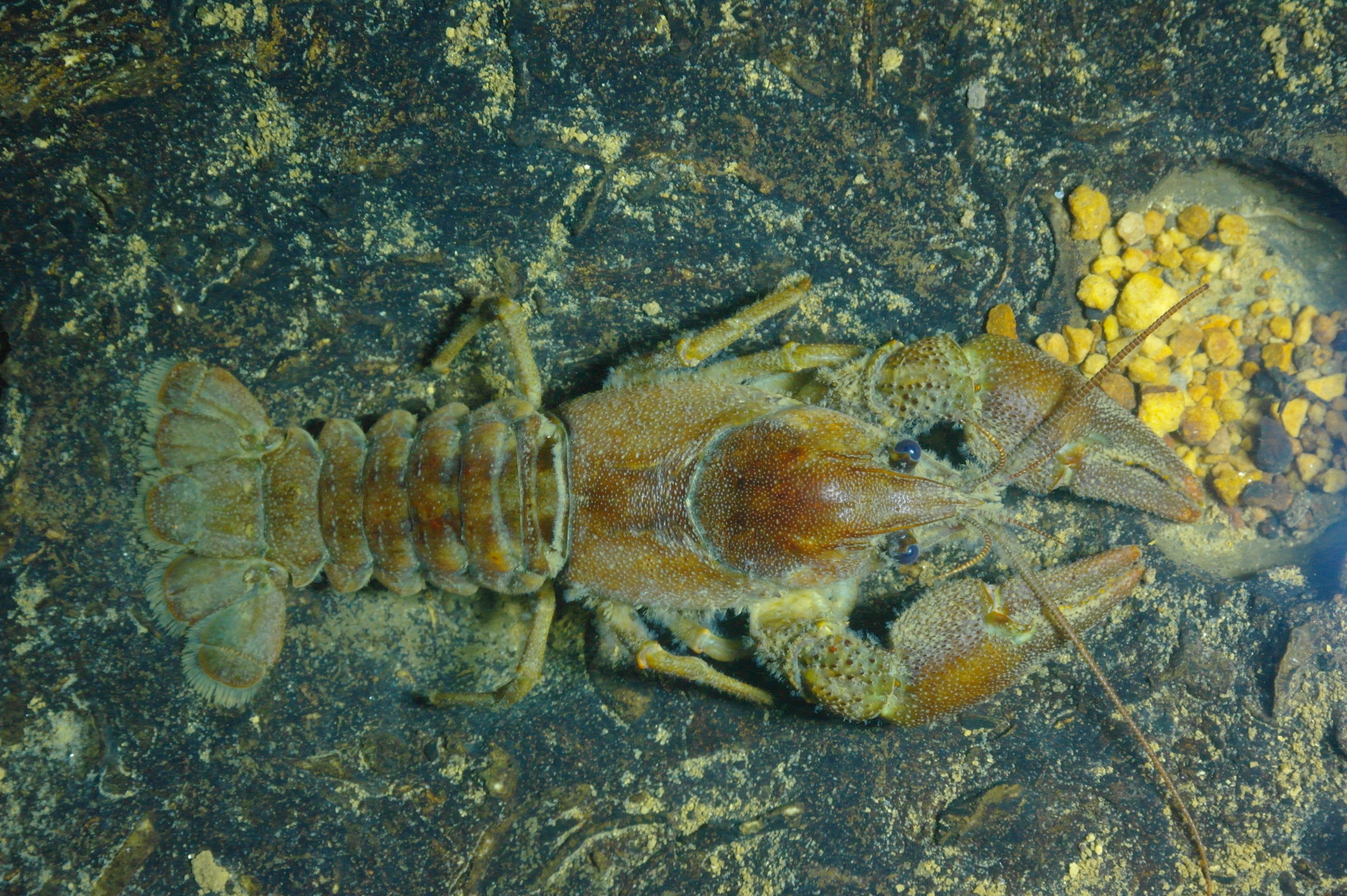 Austropotamobius pallipes (freshwater crayfish) - Cueva de Jivero 2.
Image – Tom L Thomson
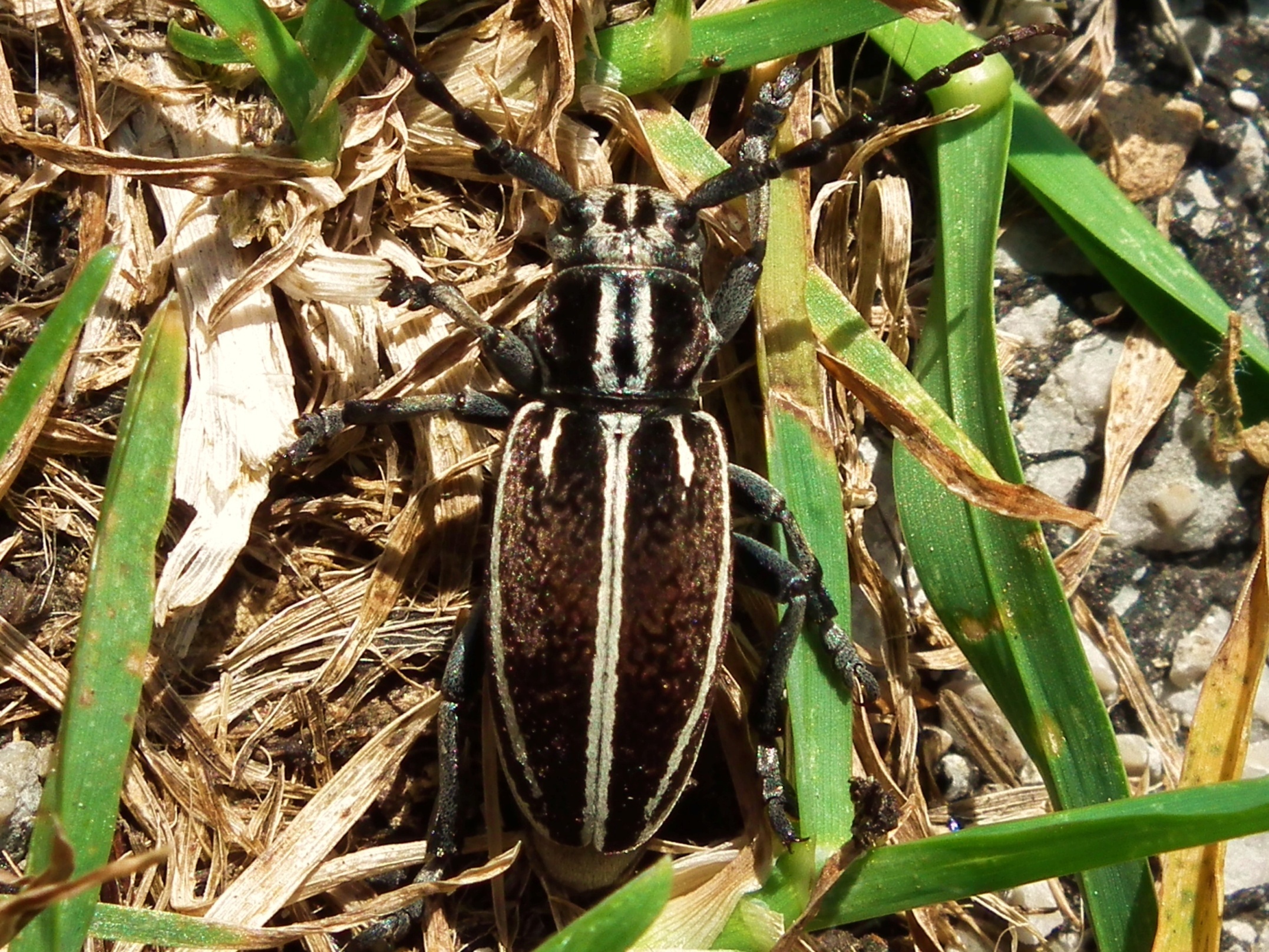 Iberodorcadion molitor (Longhorn beetle ) - Matienzo Valley
Image – Fergus McBurney
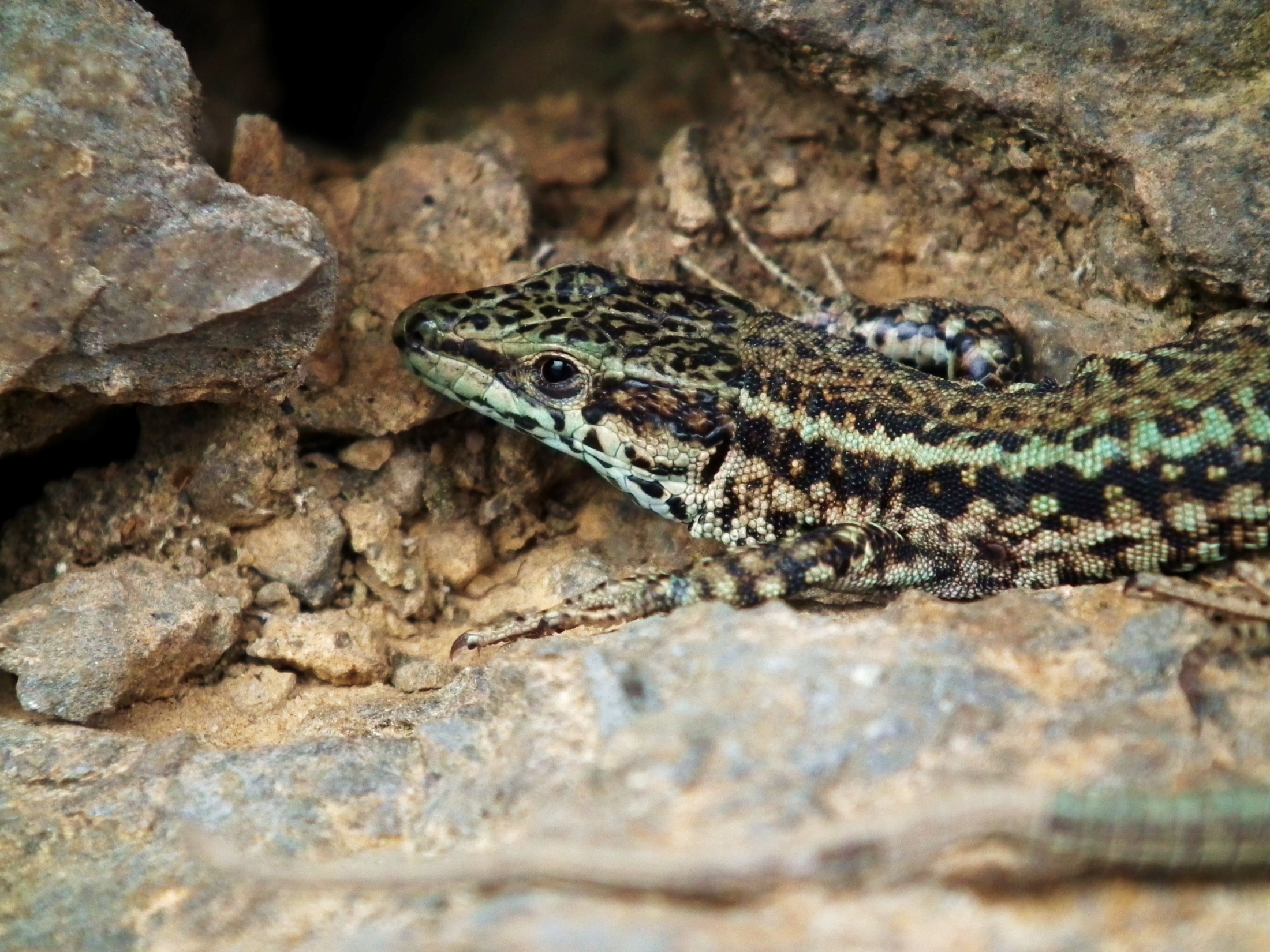 Podarsis hispanica – Iberian wall lizard
Image – Fergus McBurney
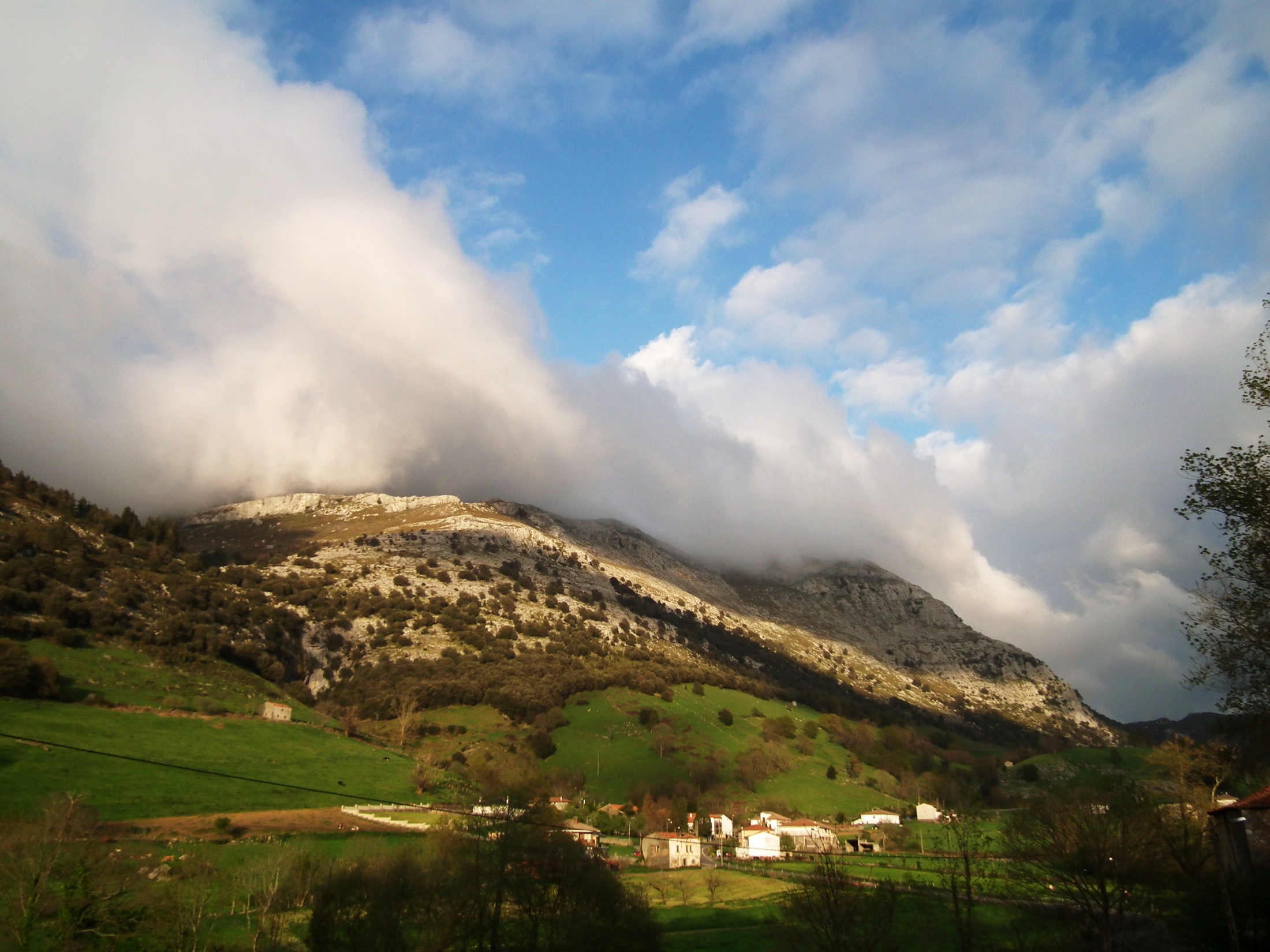 Image – Fergus McBurney
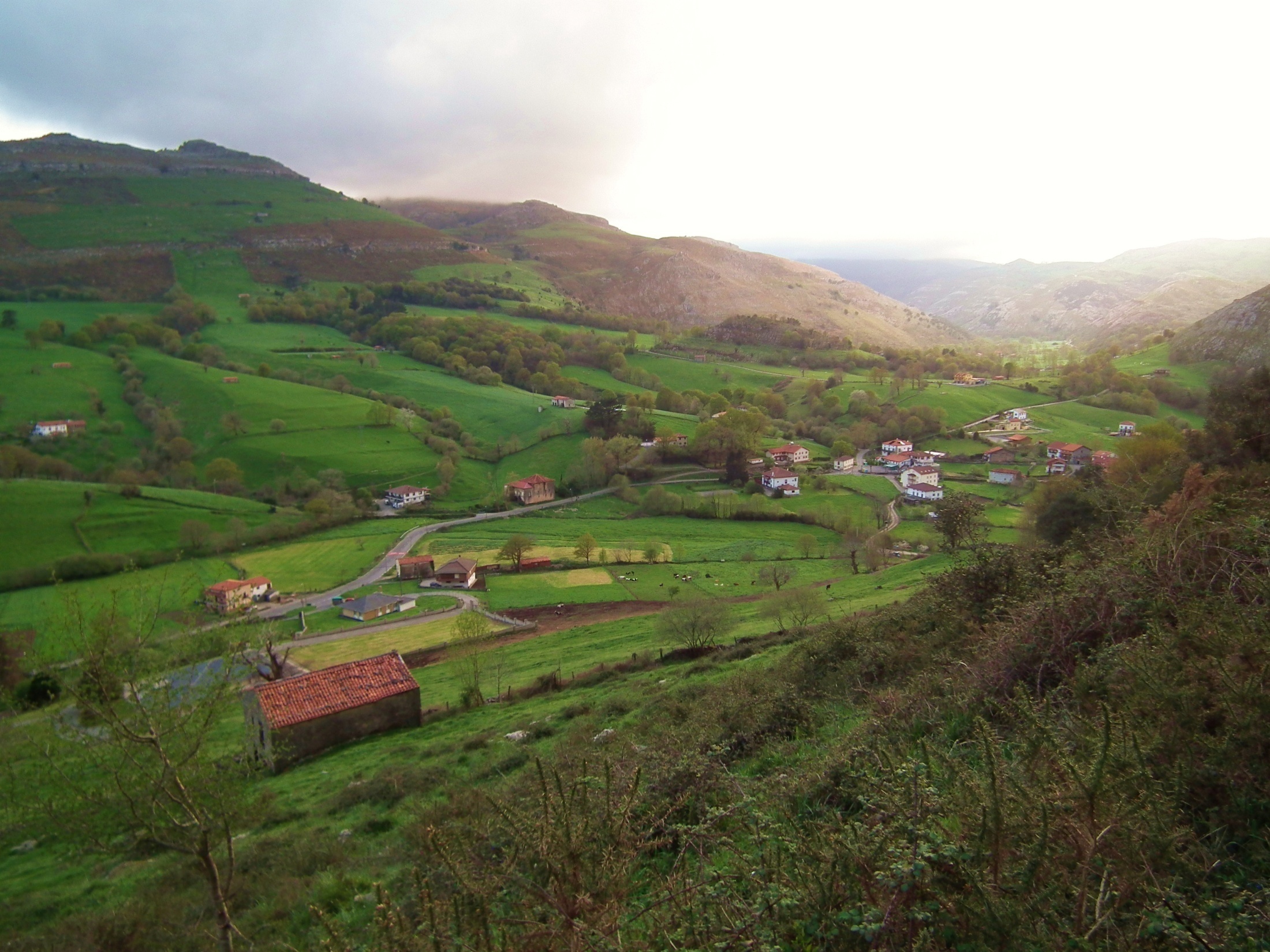 Image – Fergus McBurney
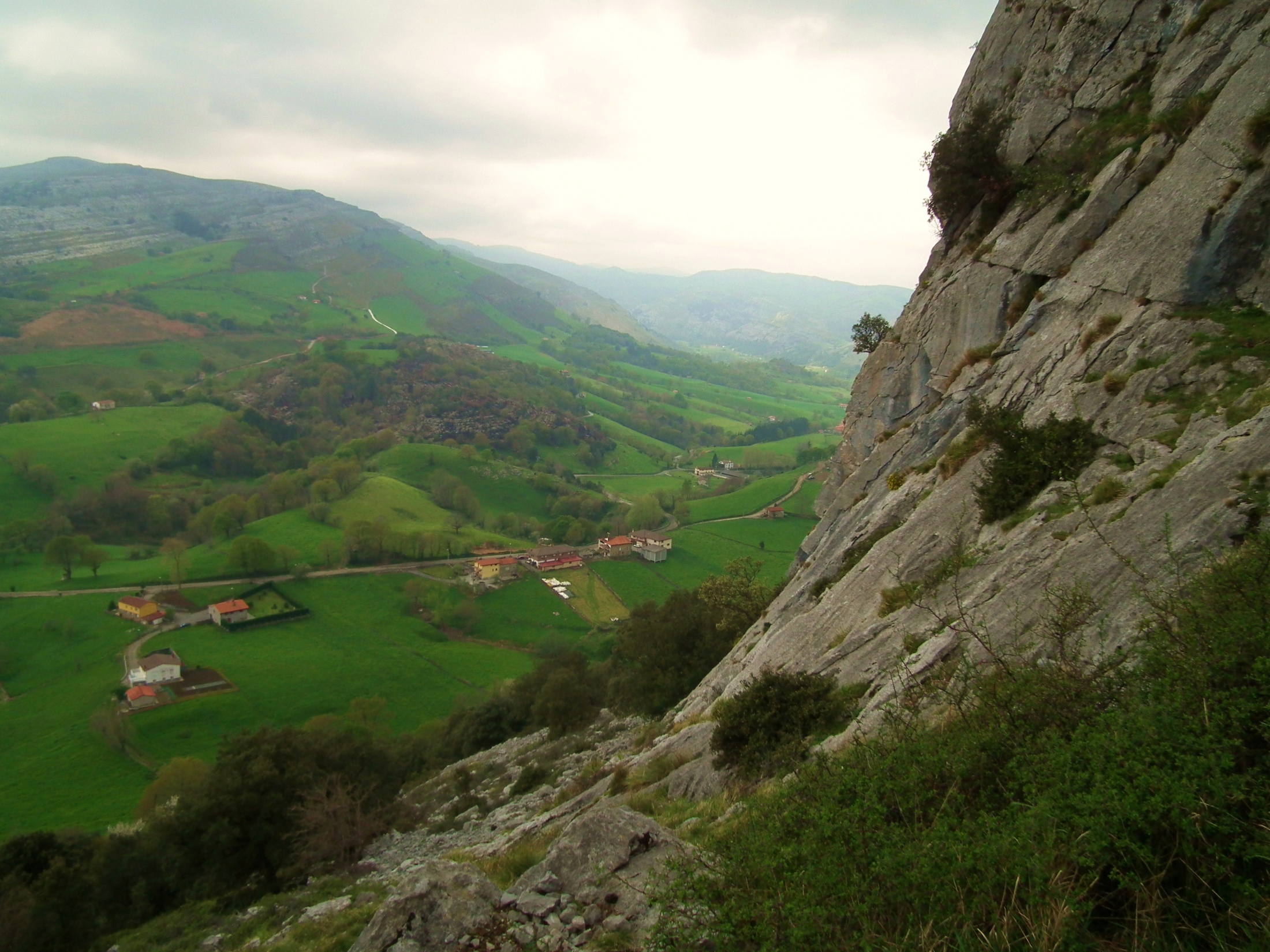 Image – Fergus McBurney
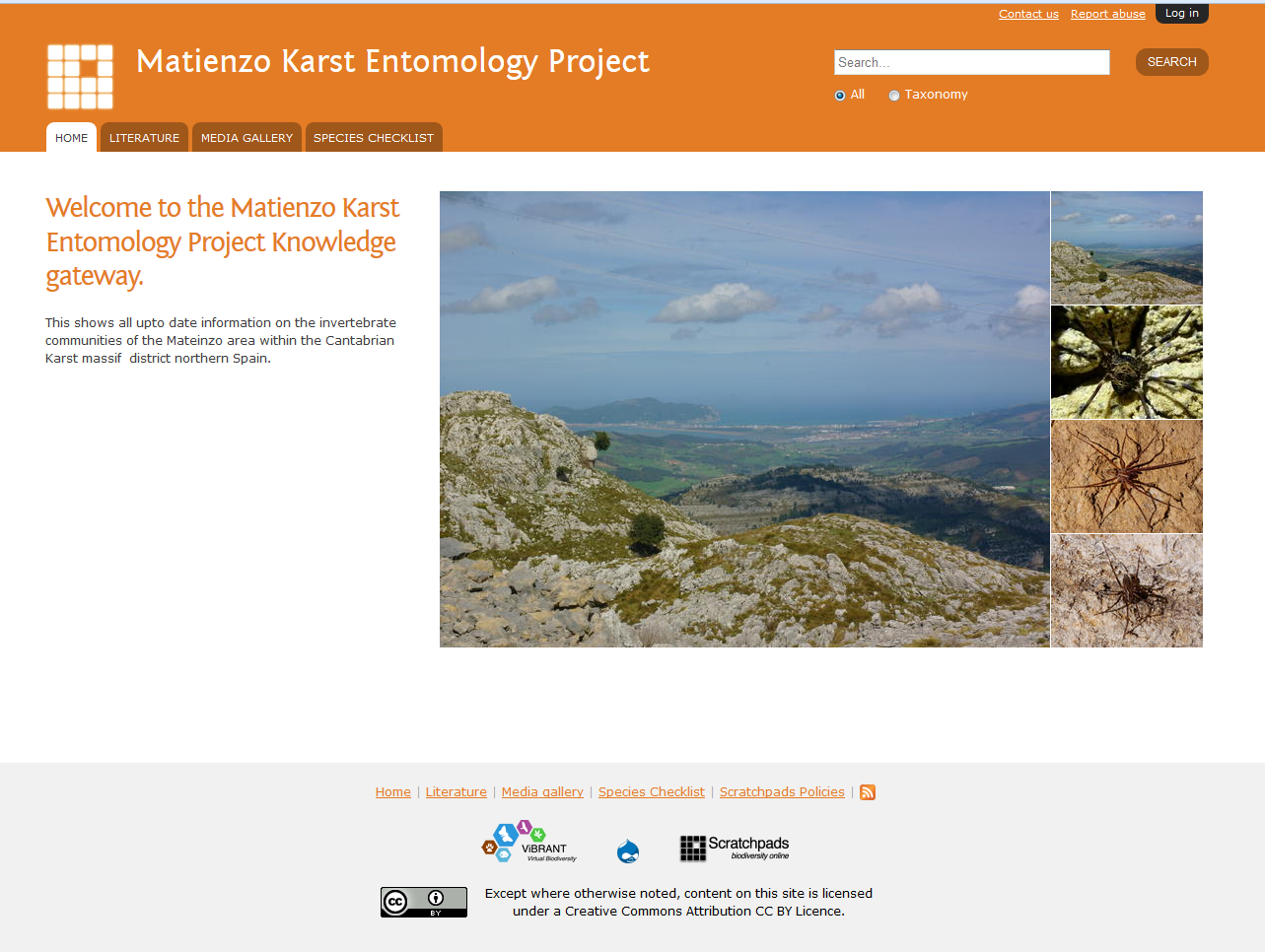 The Matienzo Karst Entomology Project is an Independent initiative supported by:
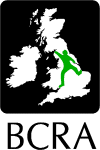 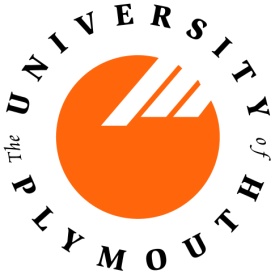 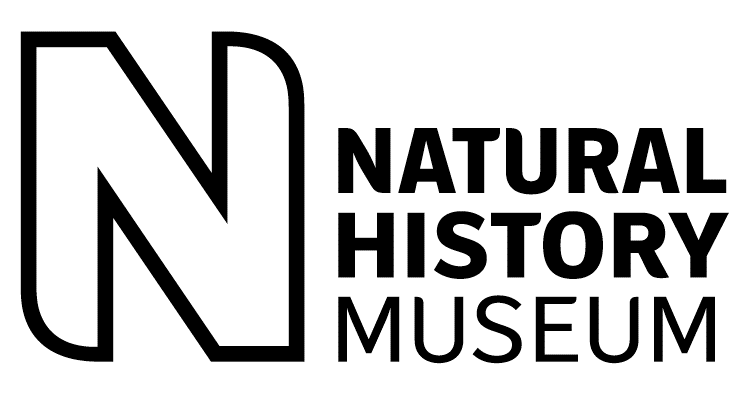 Results and publications updated at:
www.matienzo-entomology.myspecies.info
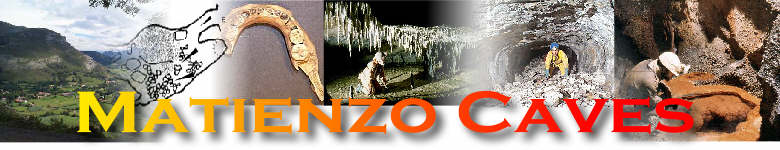 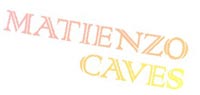